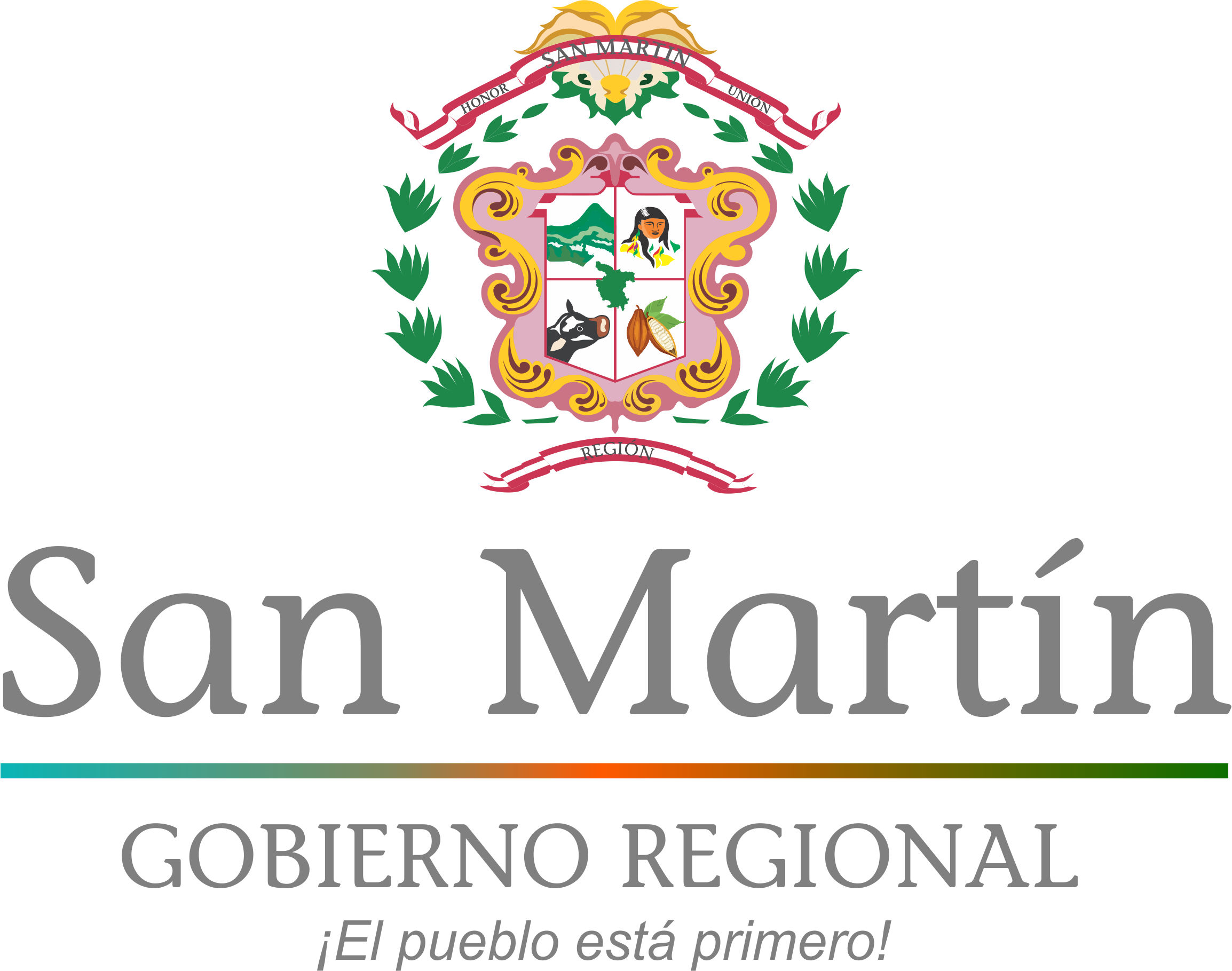 Dirección Ejecutiva de Administración y Conservación de los Recursos Naturales
OTORGAMIENTO DE CONTRATO DE CESION EN USO PARA SISTEMAS AGROFORESTALES-CCUSAF
2019
San Martín:
Un departamento hacia una visión de futuro
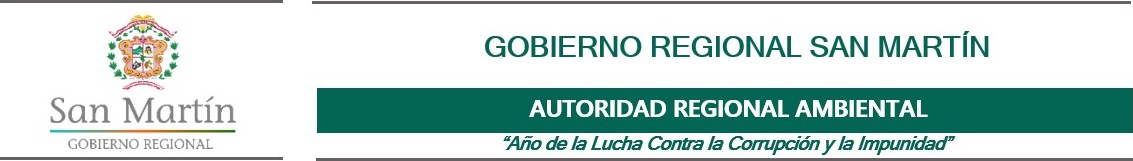 QUE SON LOS CUSAF?
SON TITULOS HABILITANTES ES DECIR ACTOS ADMINISTRATIVOS OTORGADOS POR LA AUTORIDAD REGIONAL AMBIENTAL EN TIERRAS DE DOMINIO PUBLICO
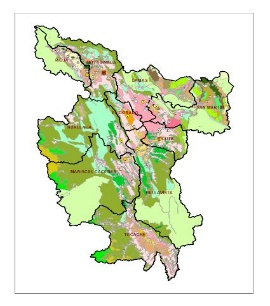 DONDE SE OTORGAN LOS CUSAF?
EN TIERRAS DE DOMINIO PÚBLICO
Y EN QUE ZONAS? (SEGÚN LA ZF)
ZONAS DE PRODUCCIÓN AGROFORESTAL, SILVOPASTORIL O 
RECUPERACIÓN
A FAVOR DE QUE PERSONAS SE OTORGAN LOS CUSAF
PERSONAS NATURALES QUE ACREDITEN LA POSESIÓN DEL ÁREA DE FORMA CONTINUA, PÚBLICA Y PACÍFICA, CON FECHA PREVIA A LA PUBLICACIÓN DE LA LEY.
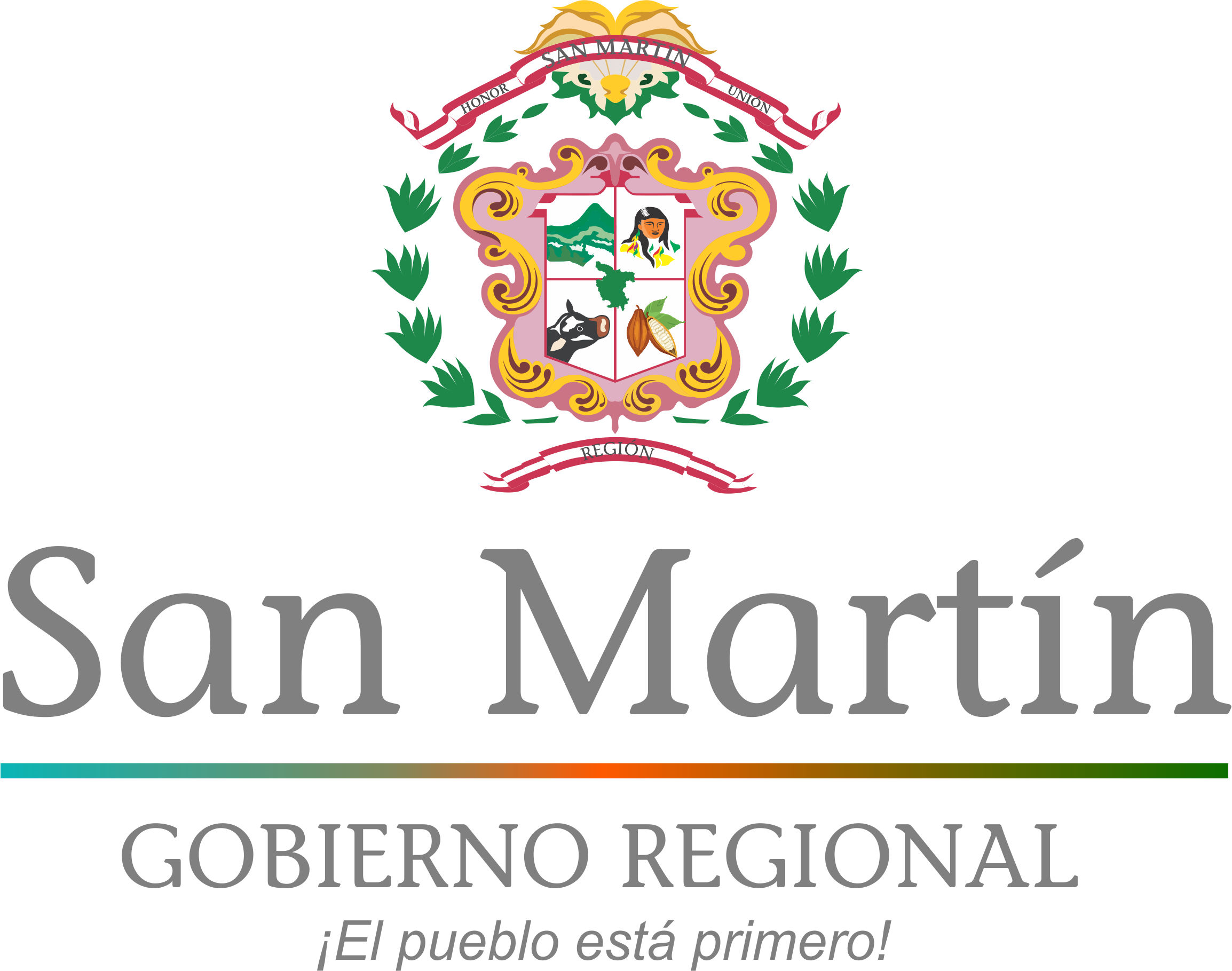 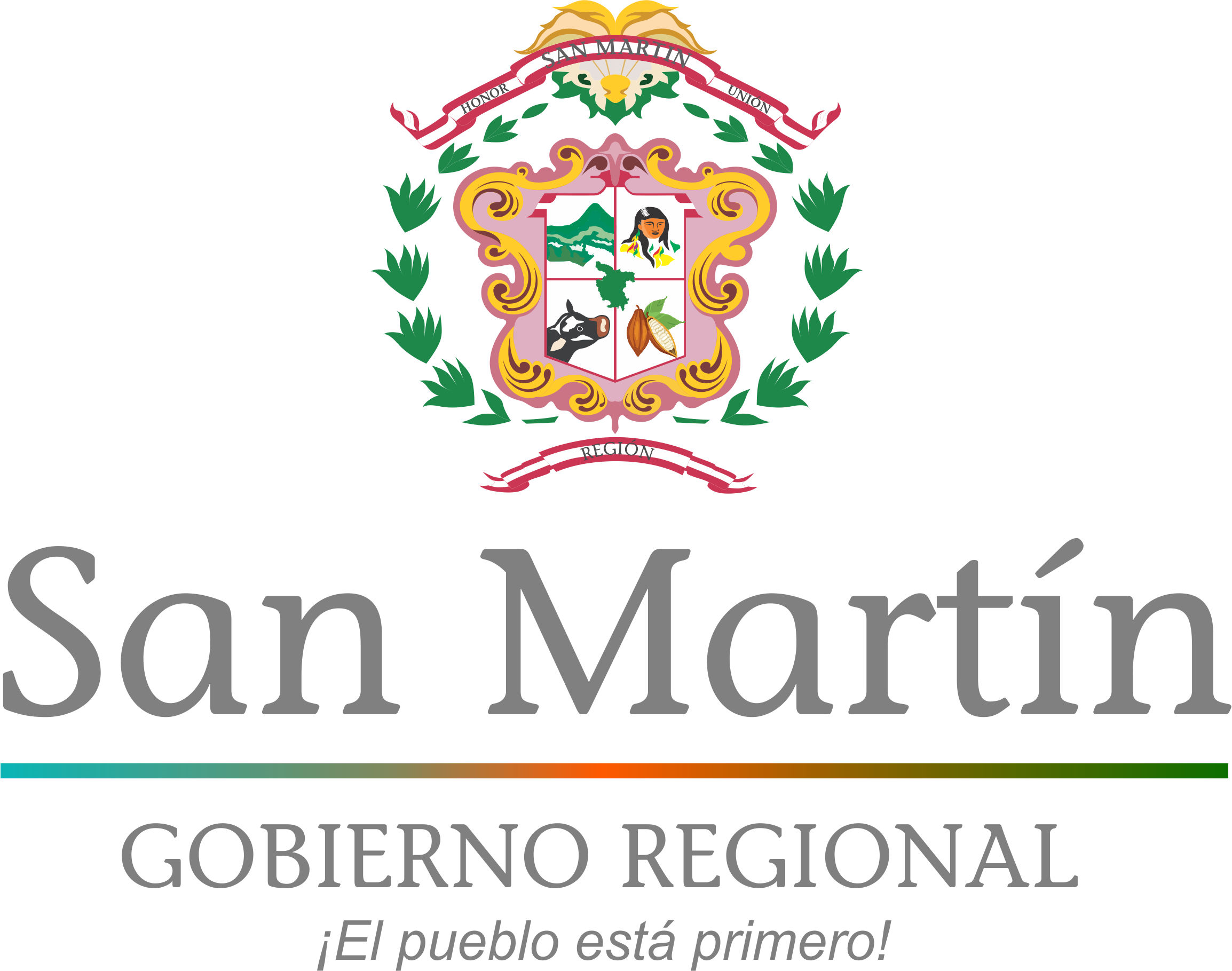 San Martín:
Un departamento hacia una visión de futuro
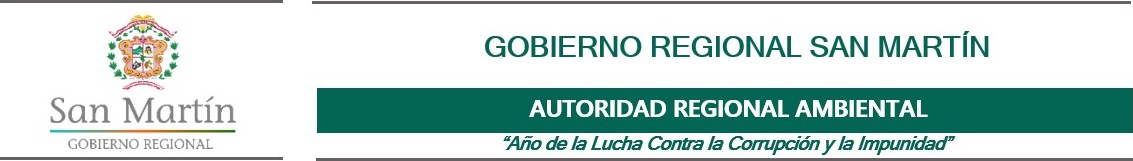 Títulos habilitantes
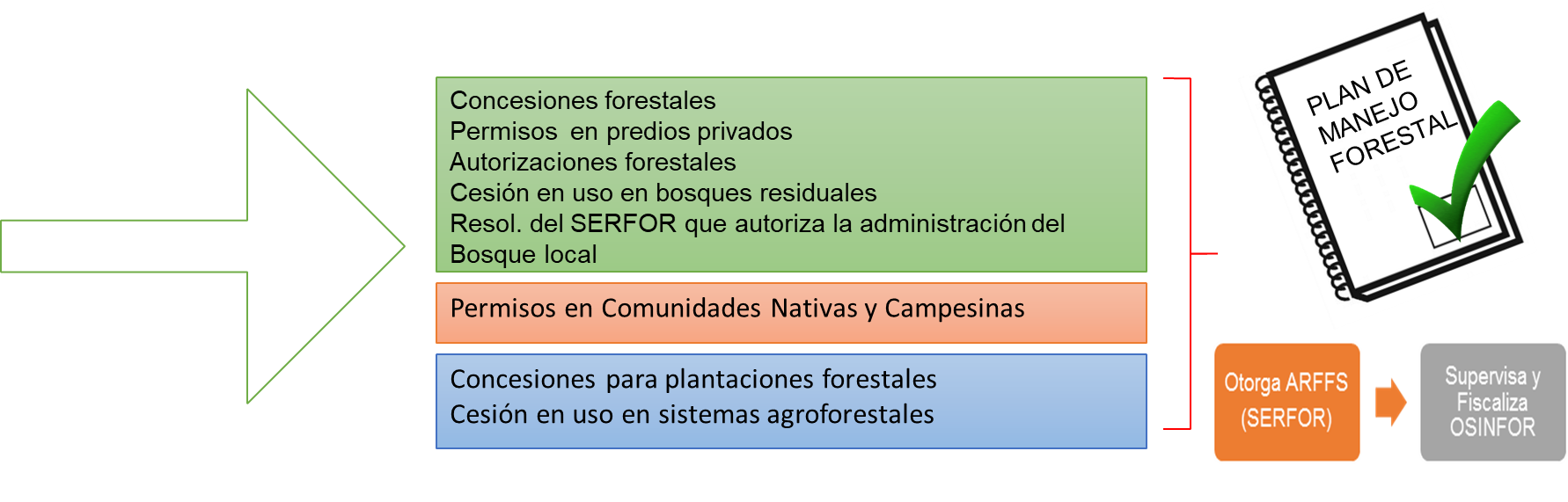 Títulos habilitantes
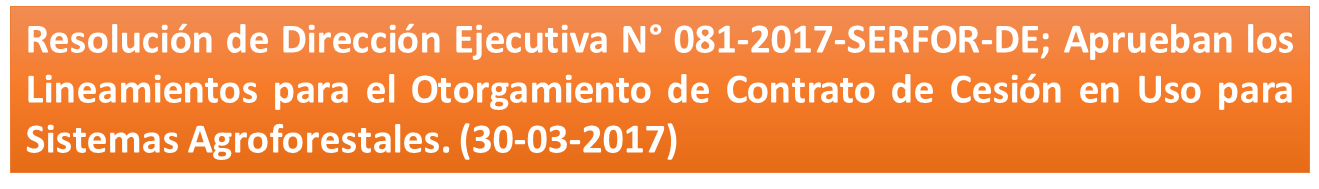 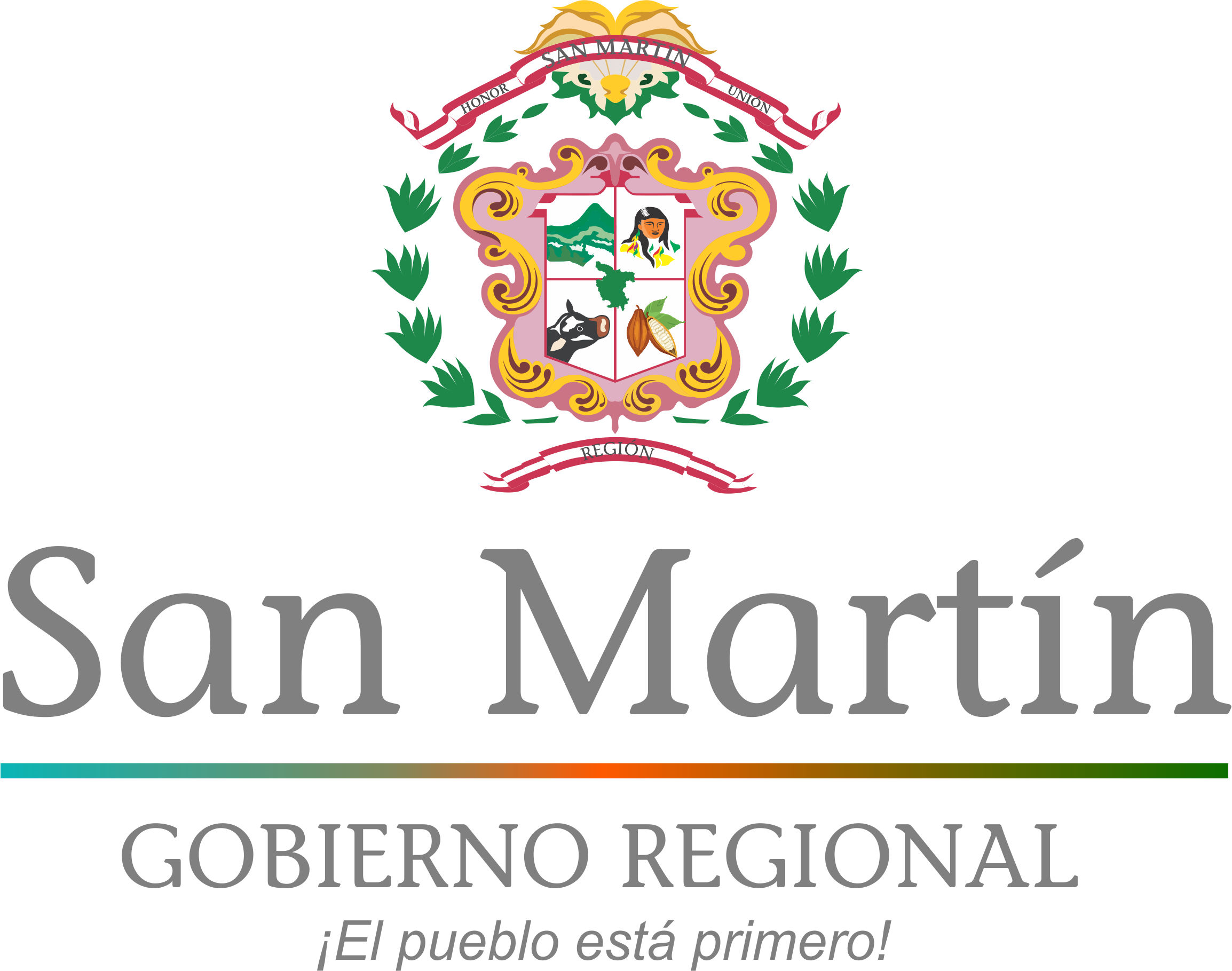 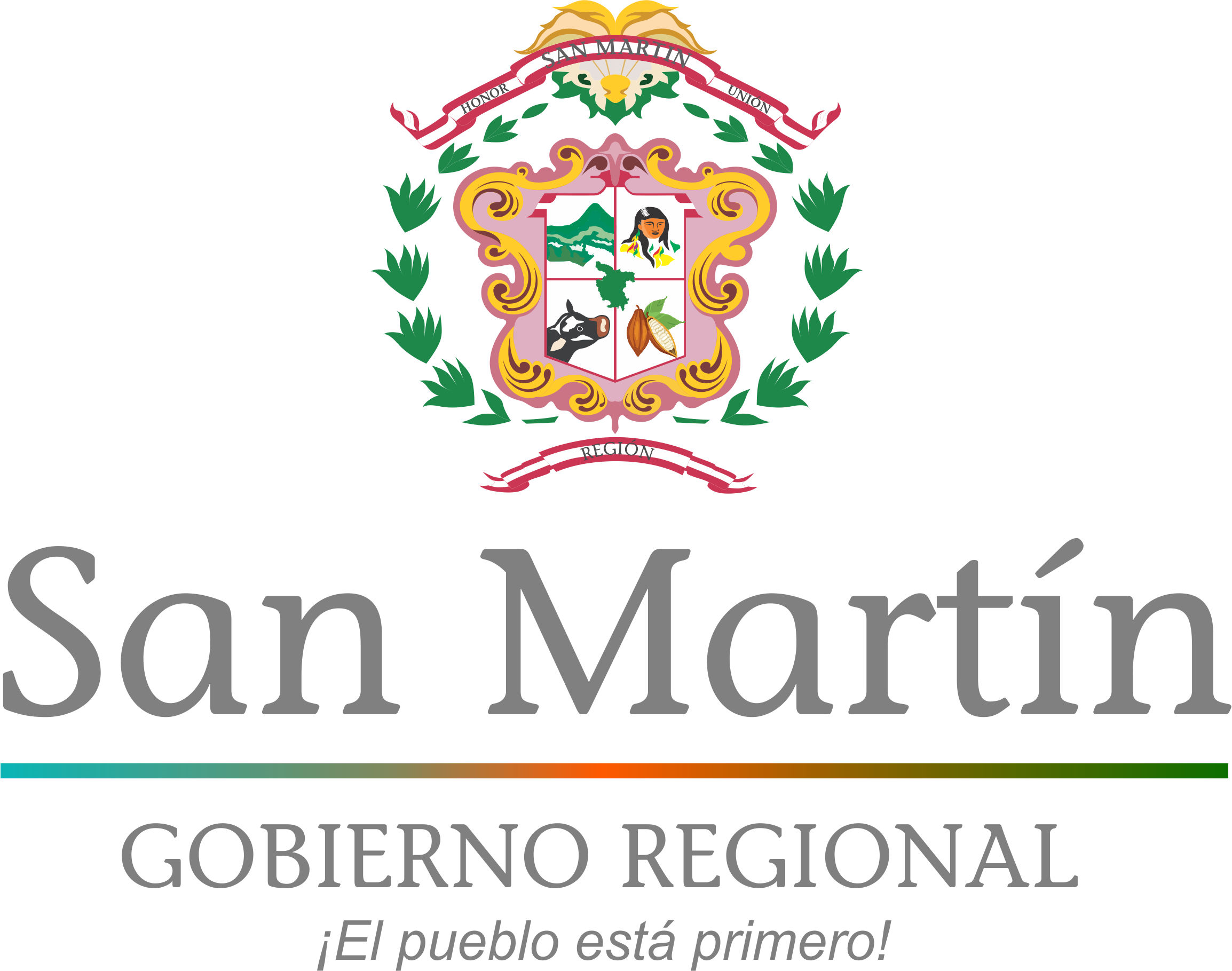 San Martín:
Un departamento hacia una visión de futuro
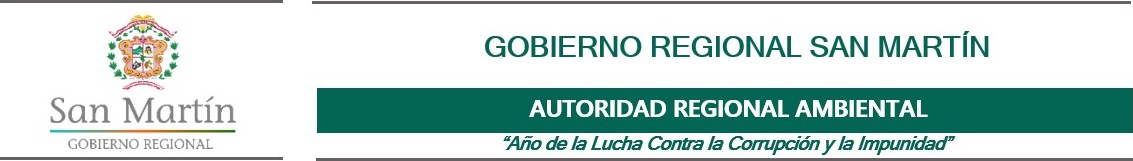 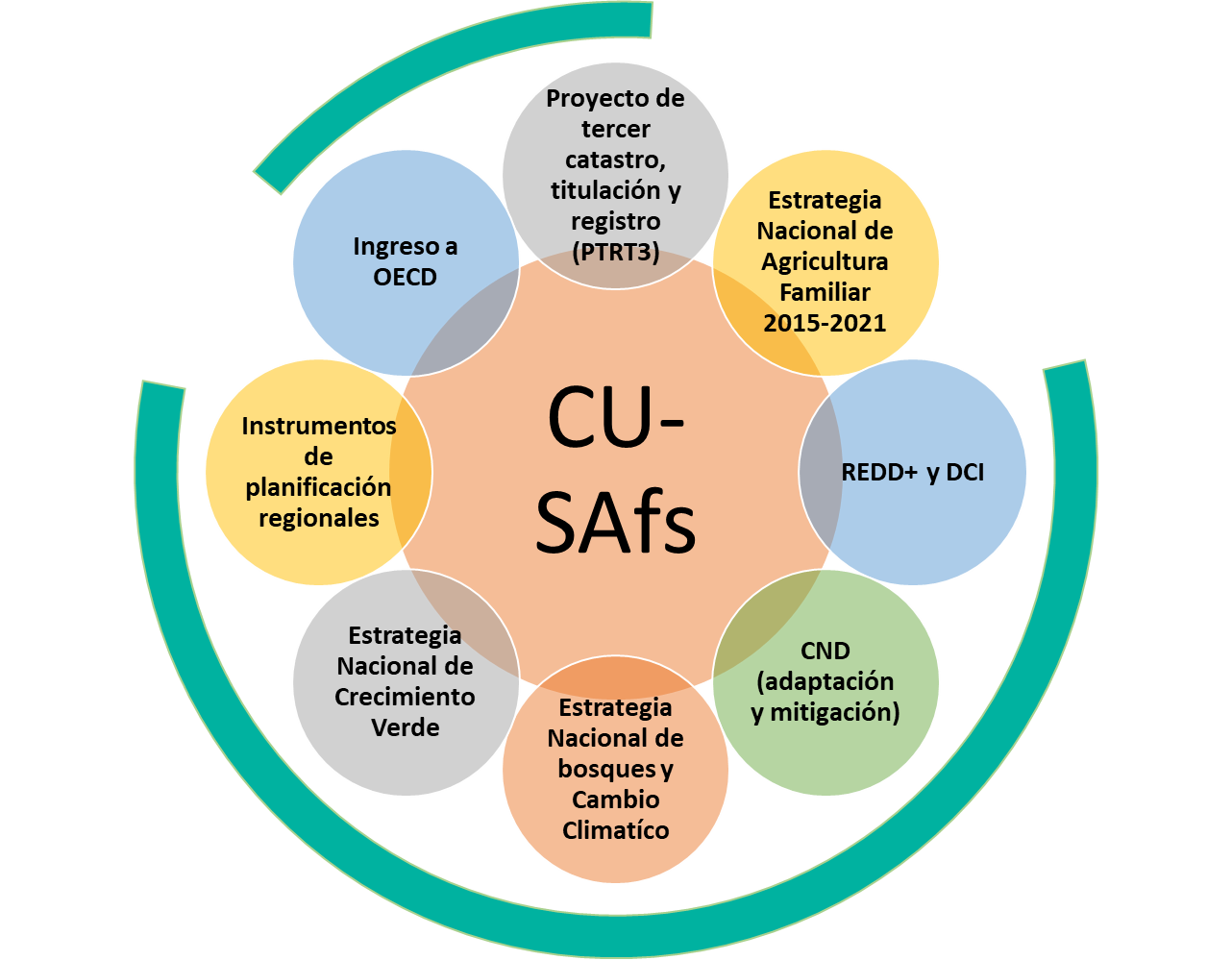 CU-SAfs es un mecanismo estratégico para alcanzar las metas de las agendas nacionales.
Tiene un gran potencial para INCLUIR A LOS PRODUCTORES FAMILIARES en lo procesos de desarrollo sostenible, reducir la deforestación y apoyar la restauración.
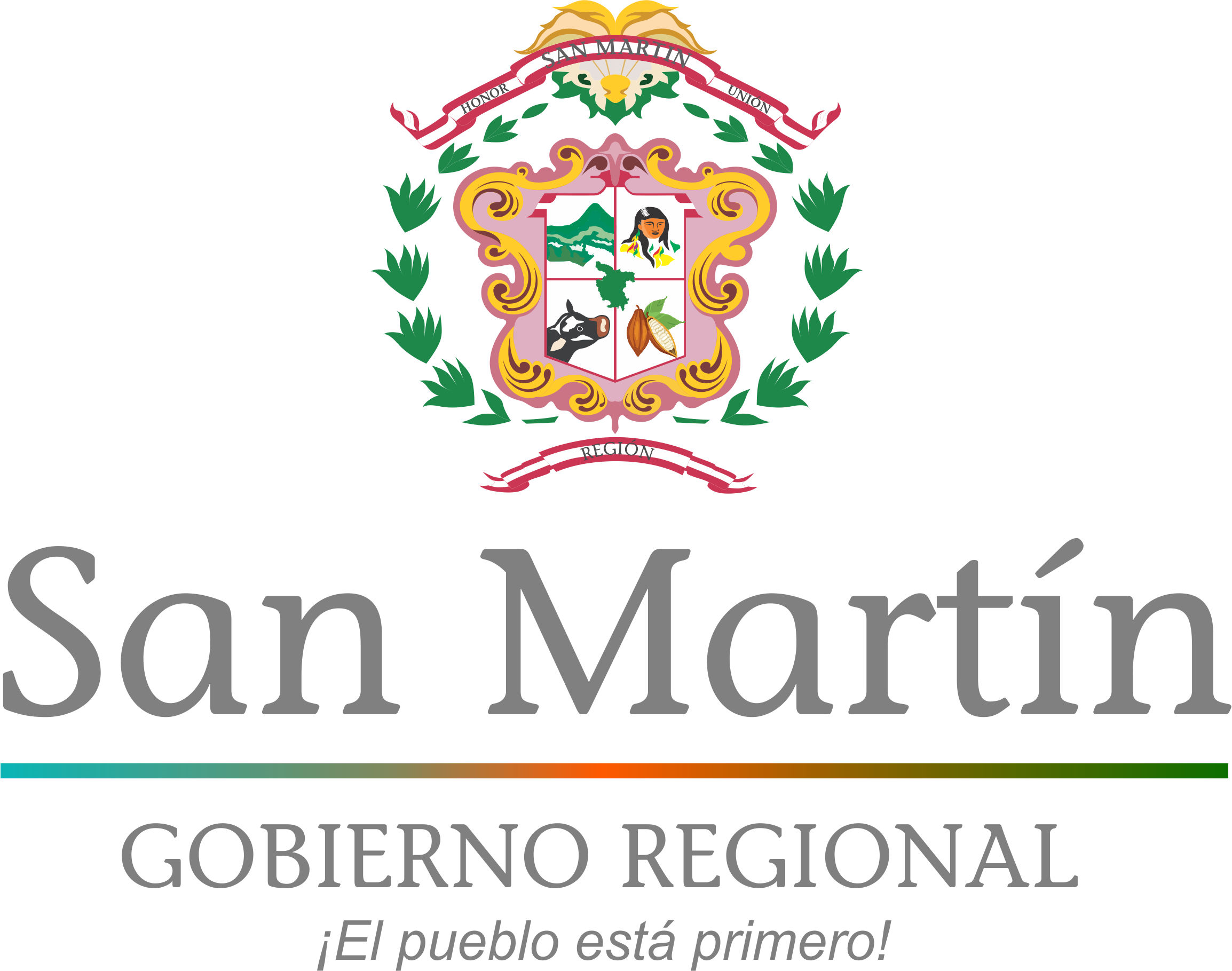 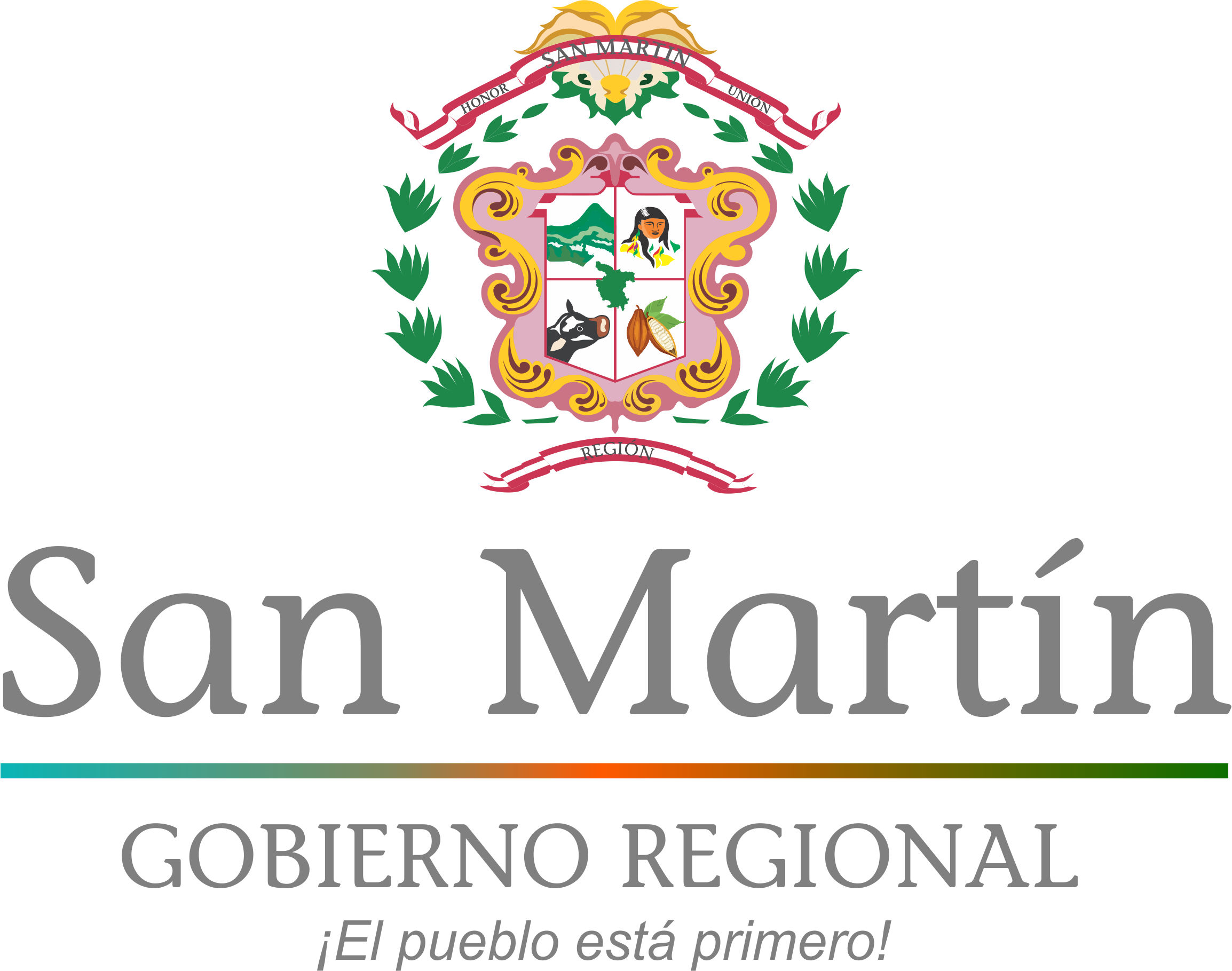 San Martín:
Un departamento hacia una visión de futuro
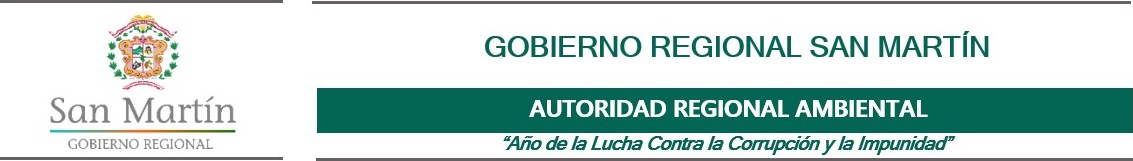 EXPERIENCIAS 
EN 
SAN MARTIN
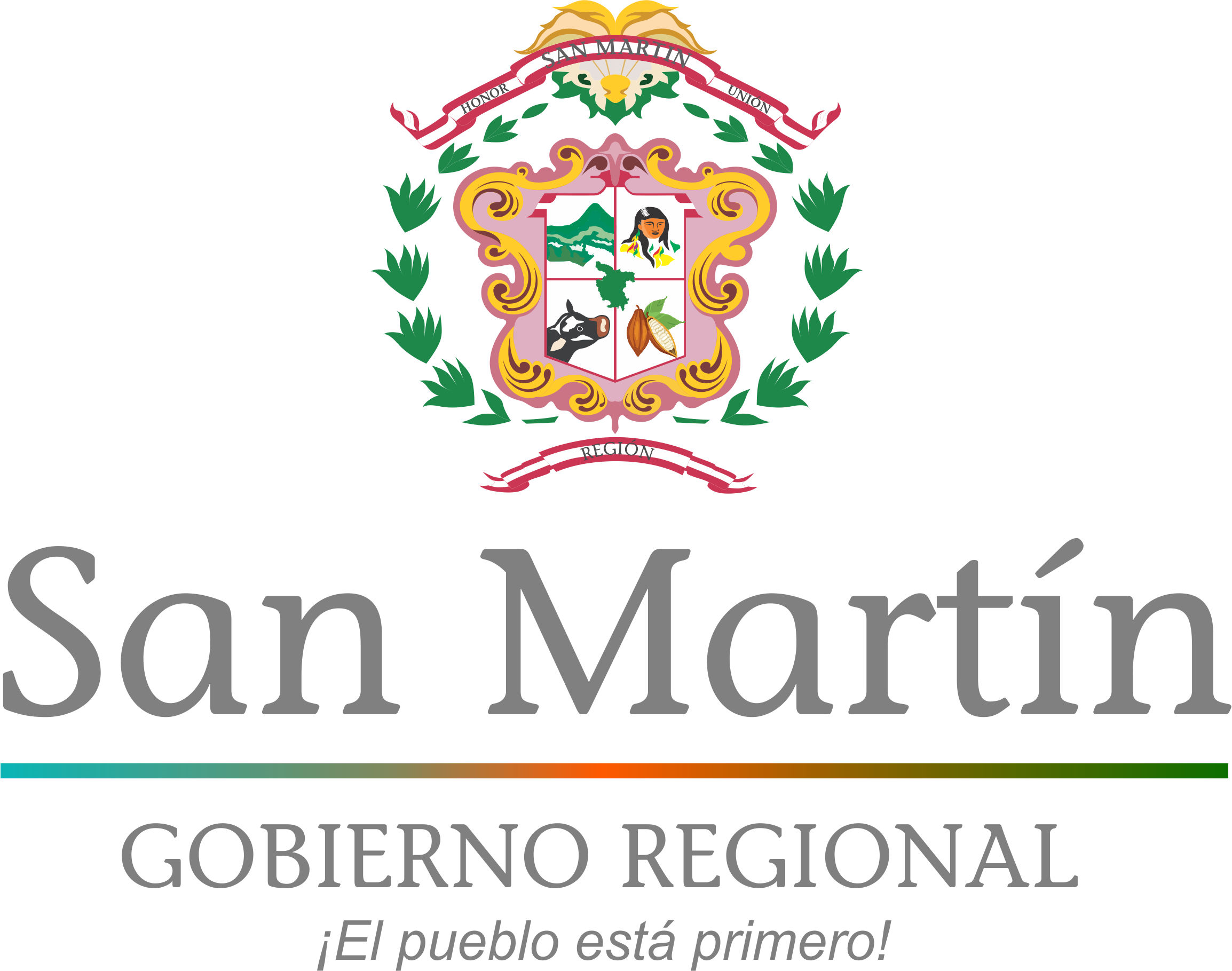 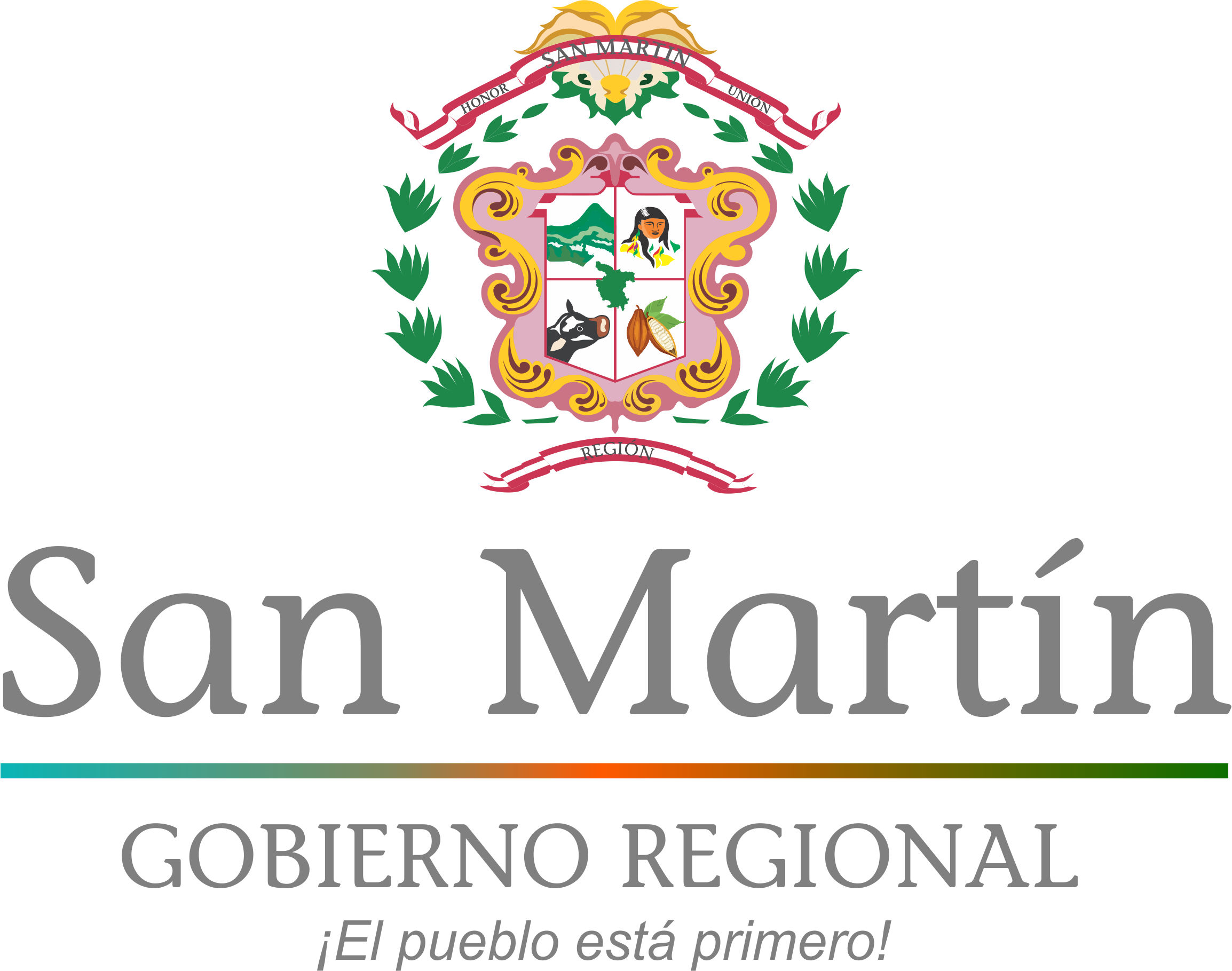 San Martín:
Un departamento hacia una visión de futuro
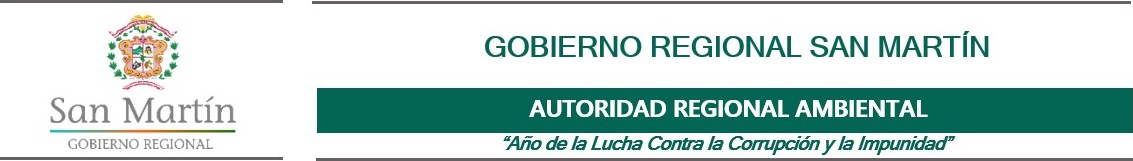 Inicios para acceder a un contrato de cesión en uso para sistemas agroforestales
12 de MARZO
Socialización GL, Roque y Huicungo.
Evaluación de formatos a incorporar en el levantamiento de información de campo, para el proceso de otorgamiento de oficio.
DRASAM/TITULACIÓN, ARA/DEACRN Y MDA.
18 de SEPTIEMBRE
Se determinó como áreas posibles Roque, Soritor, Ámbito de Proceja y Huayabamba (Huicungo)
24 de ENERO
Socialización de la experiencia de MDA en Roque en café.
Se remite propuesta de gradualidad en pago de DA para incorporar al   Lineamiento para el otorgamiento de contratos de
       cesión en uso para sistemas      agroforestales.
9 de MARZO
Socialización del proceso de otorgamiento del Título Habilitante “Contrato de Cesión en Uso en Sistemas Agroforestales” en el distrito de Alonso de Alvarado – Roque  a representantes de 11 organizaciones
DICIEMBRE
Socialización de los lineamientos aprobados en Roque.
Cadenas productivas
Forma de toma de datos
29 y 30 ENERO
Se determina laborar un protocolo para otorgamiento de oficio.
Se identifica 02 áreas pilotos; distritos Huicungo y Pachiza-Mariscal Cáceres.  Y distrito Alonso de Alvarado-Roque - Lamas 
Se establece un acuerdo de cooperantes FUNDAVI, ACOPAGRO, ORO VERDE Y MDA
Verificación y constatación en campo de sistemas agroforestales a Nivel de Consultoría ICRAF – GIZ, en el sector Marisol, provincia de Mariscal Cáceres
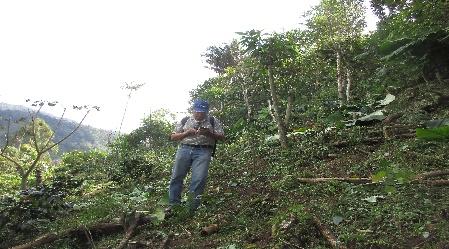 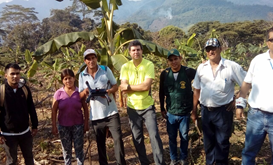 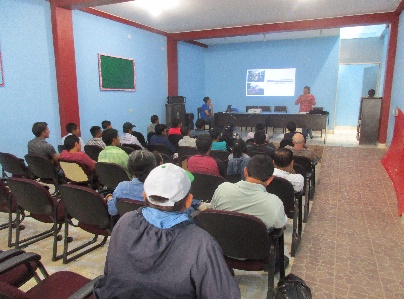 2018
2017
2016
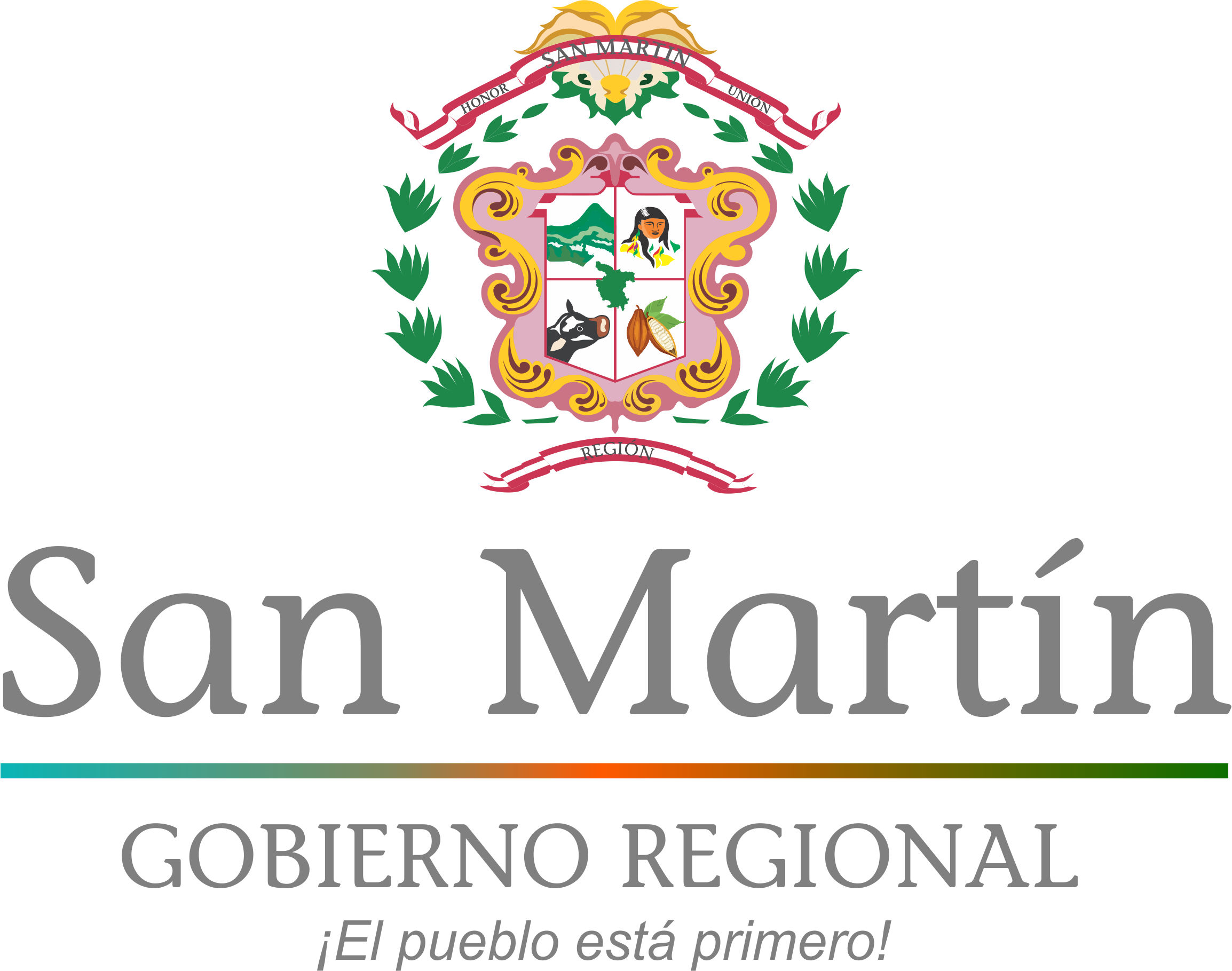 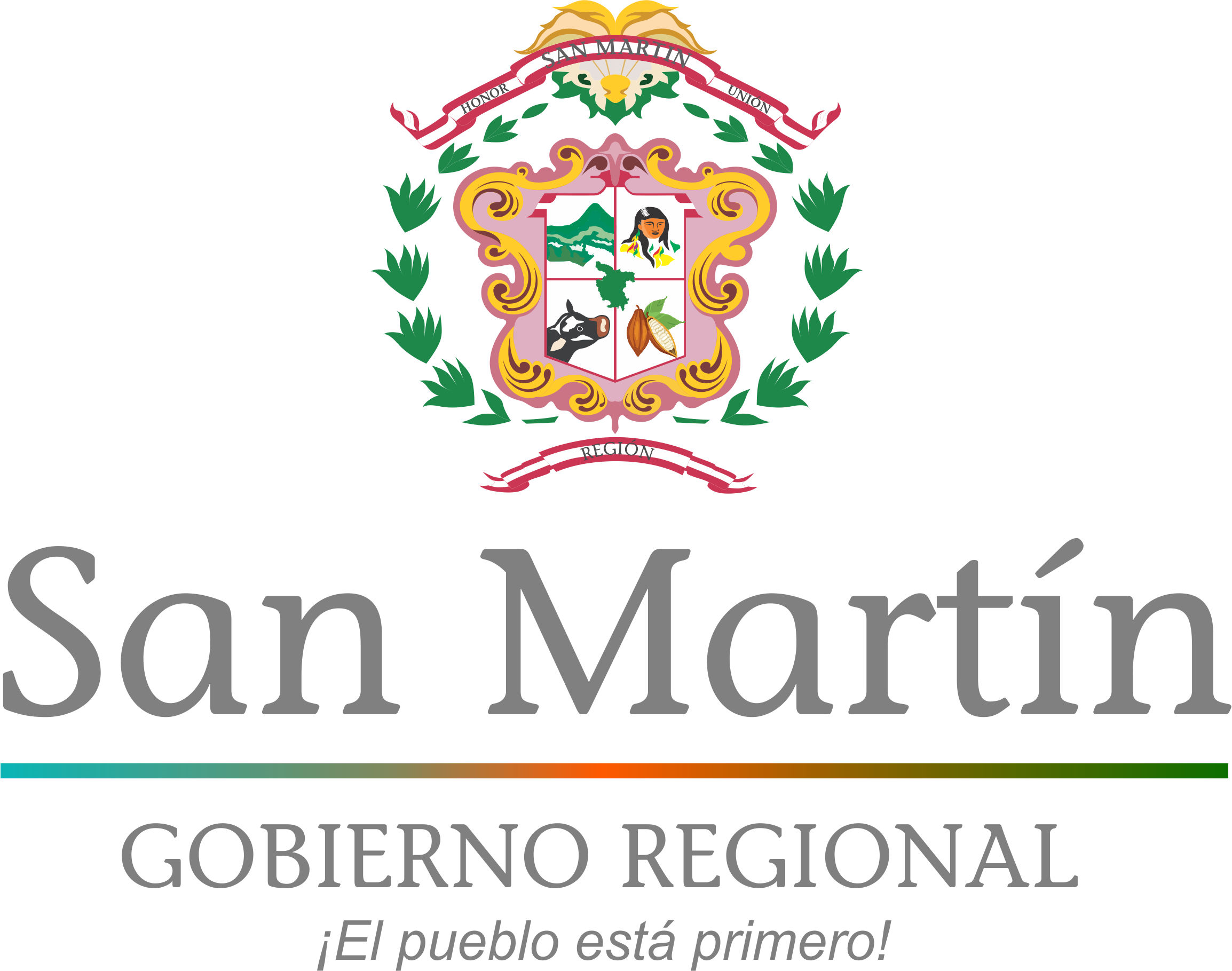 San Martín:
Un departamento hacia una visión de futuro
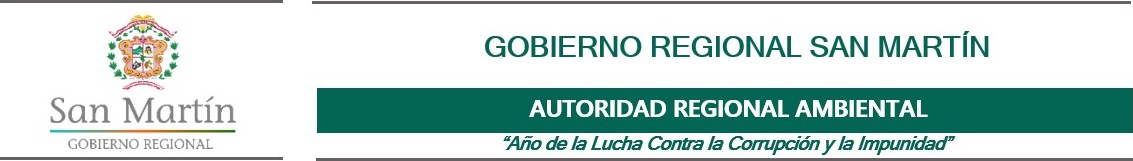 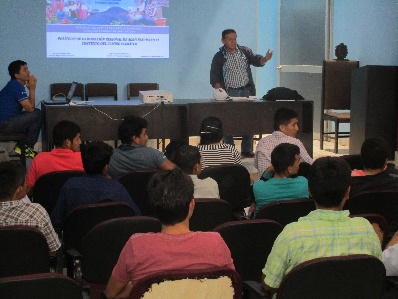 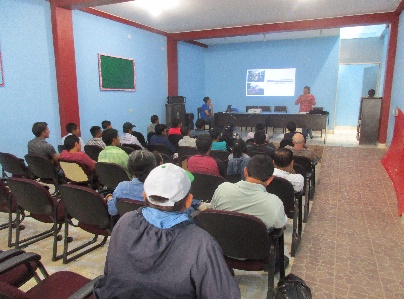 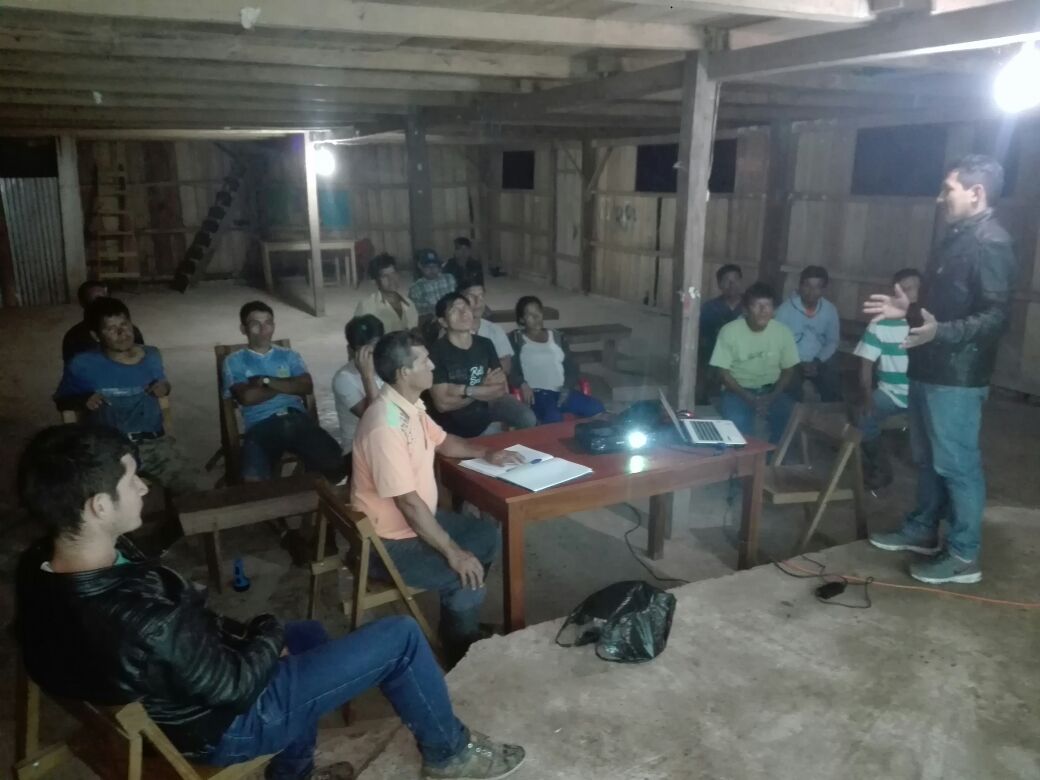 Reuniones 
y coordinaciones con autoridades locales claves para el proceso
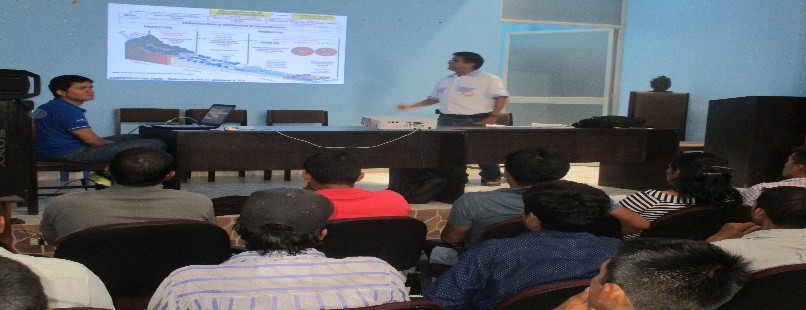 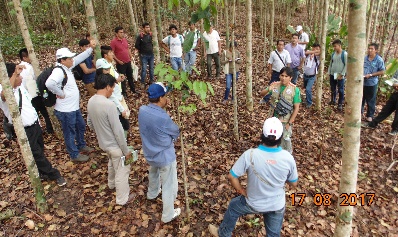 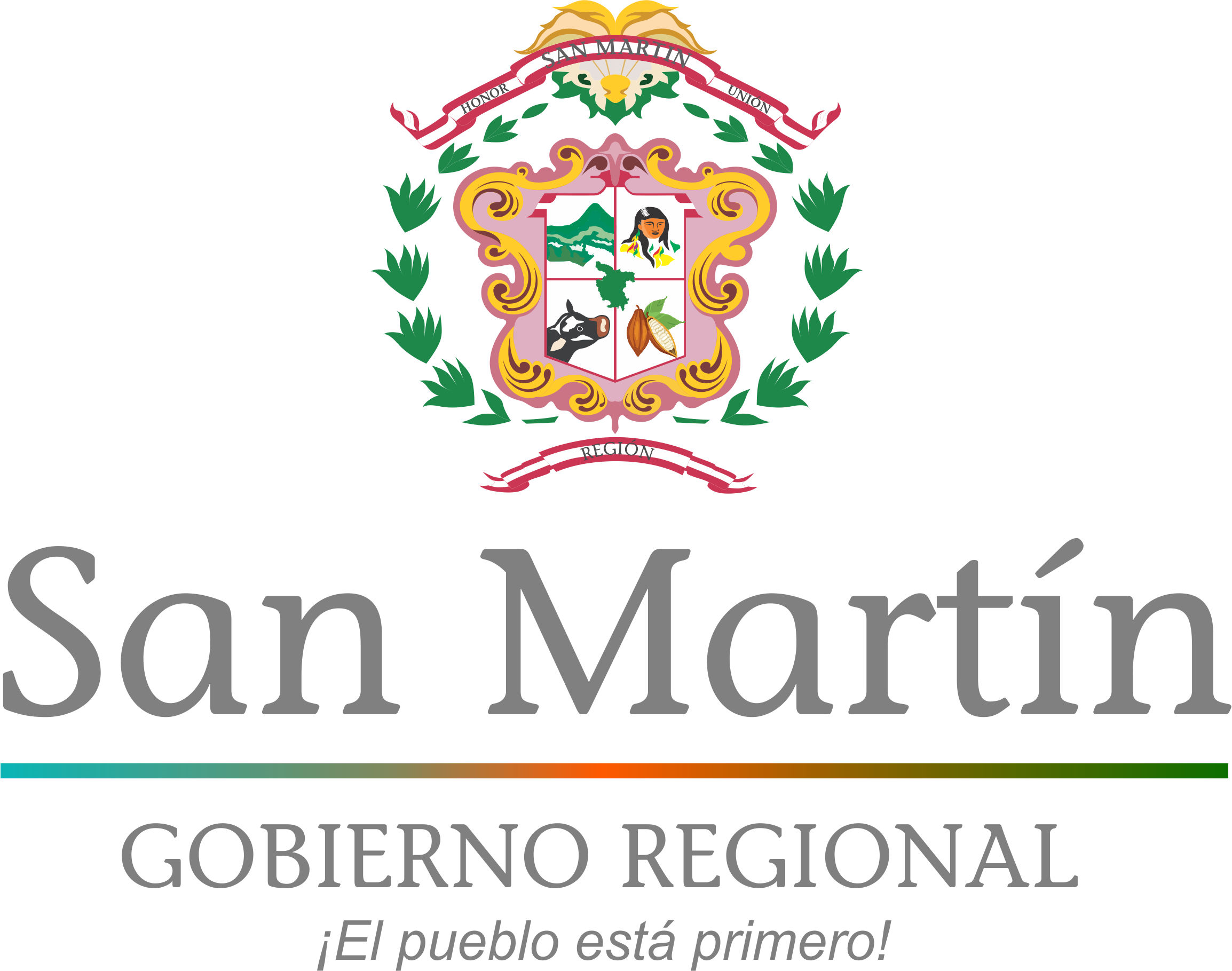 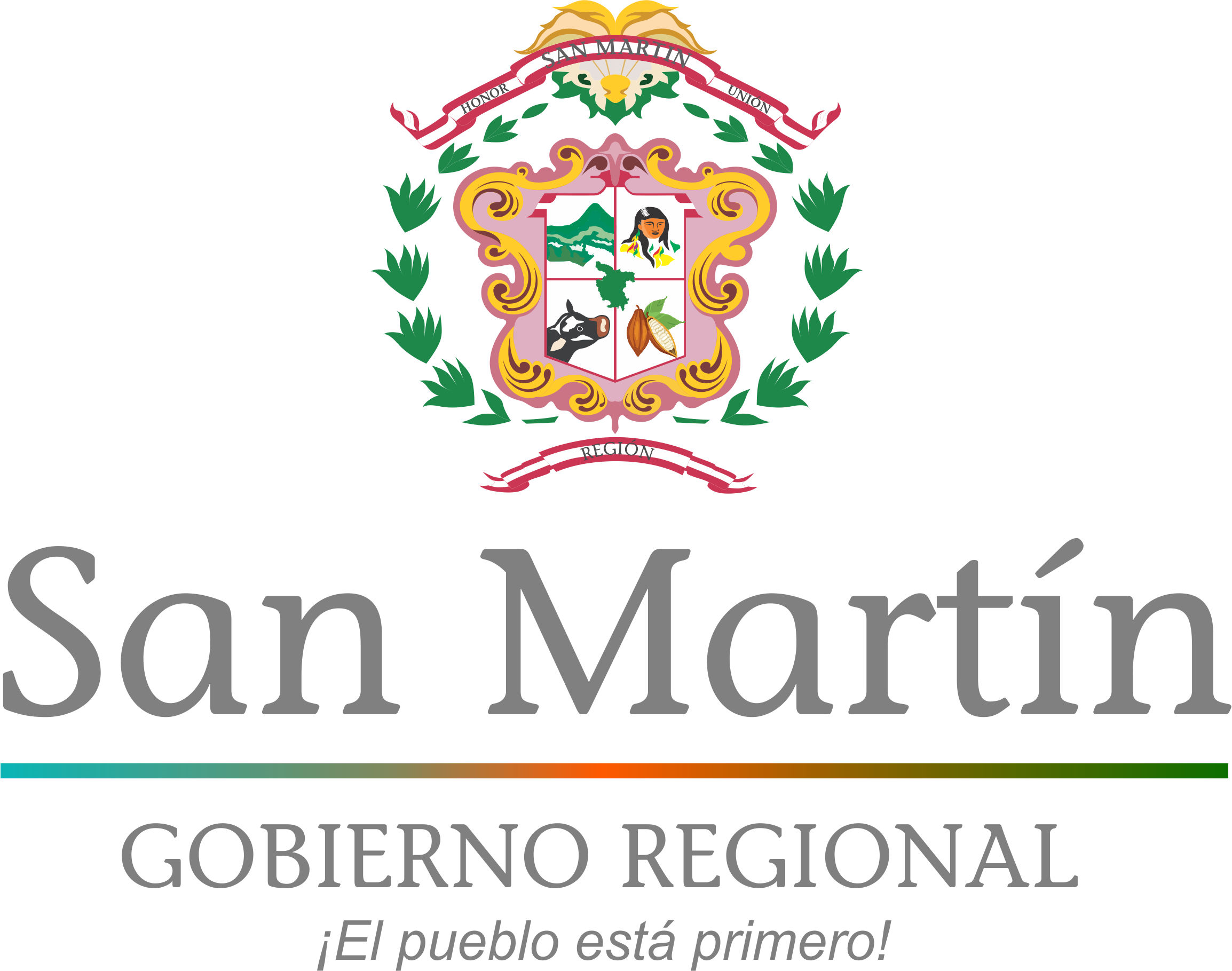 San Martín:
Un departamento hacia una visión de futuro
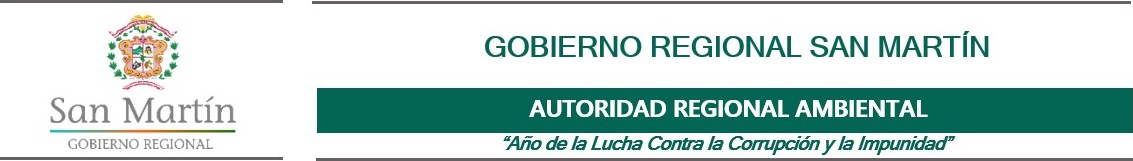 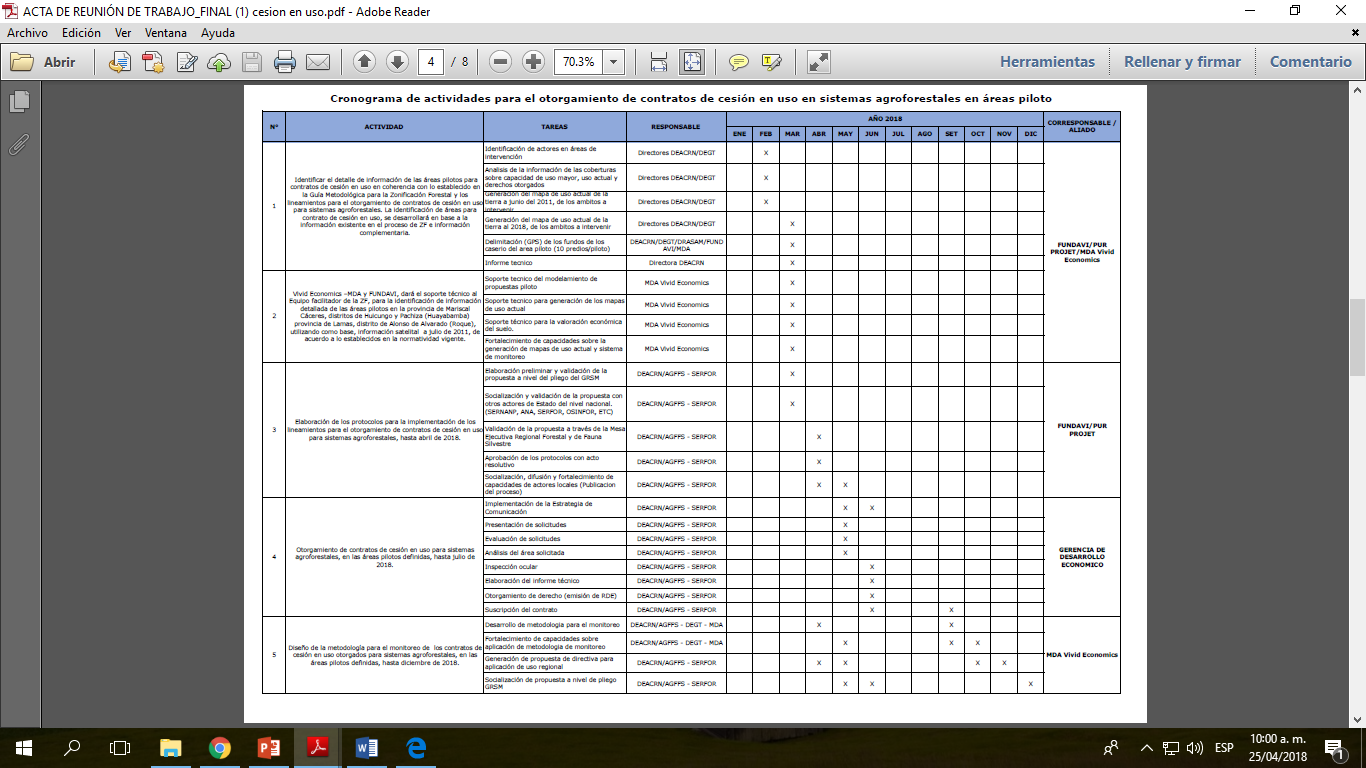 ARA
GRDE
Reunión de trabajo – Equipo técnico
(Enero 2018)
MDA
FUNDAVI
ACOPAGRO
ORO VERDE
PUR PROJECT
PEAM
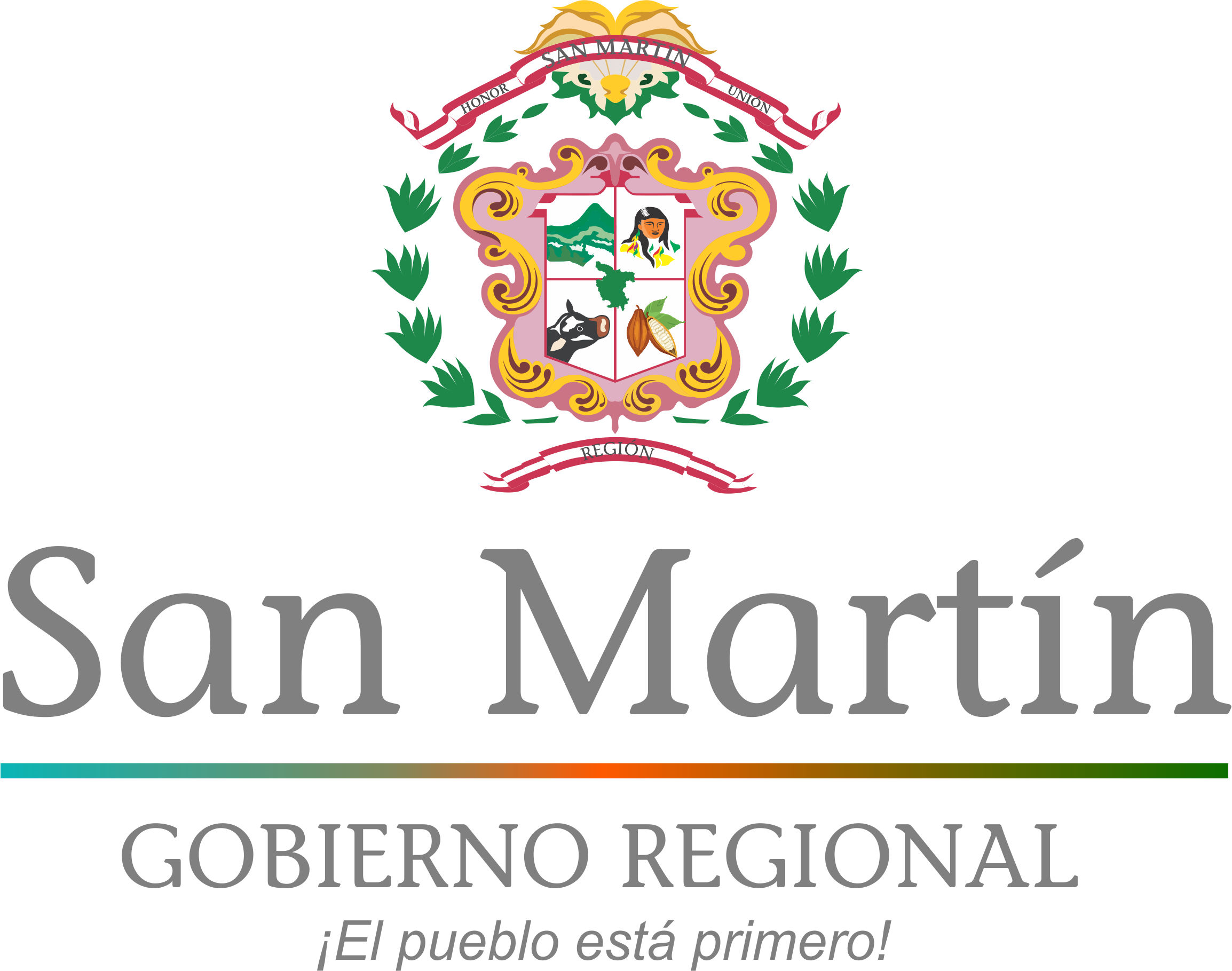 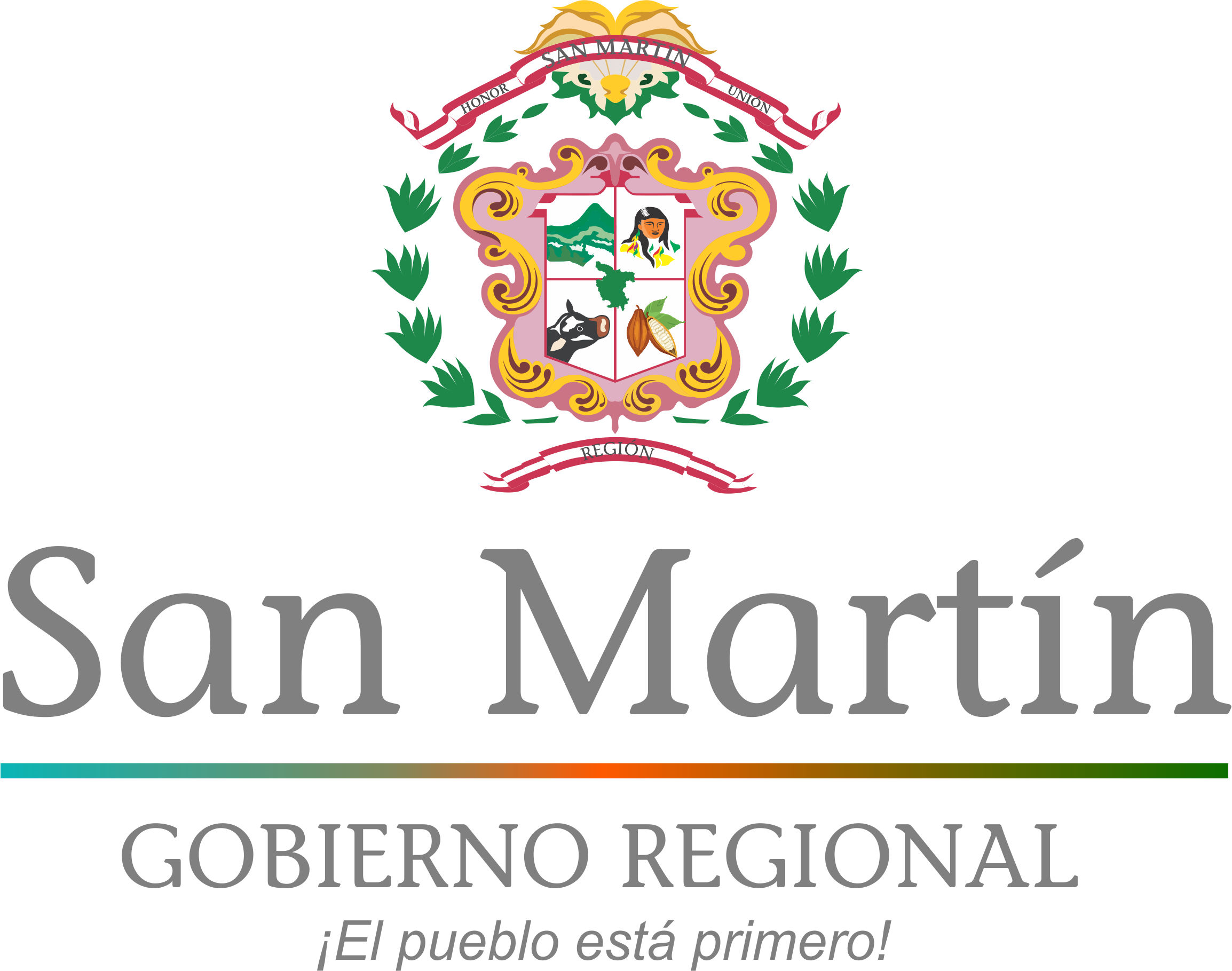 San Martín:
Un departamento hacia una visión de futuro
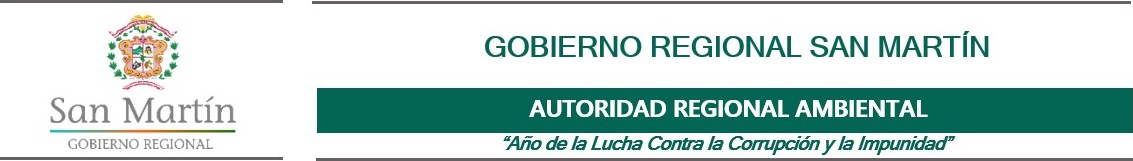 Evaluación preliminar
Socialización del proceso
Levantamiento de información
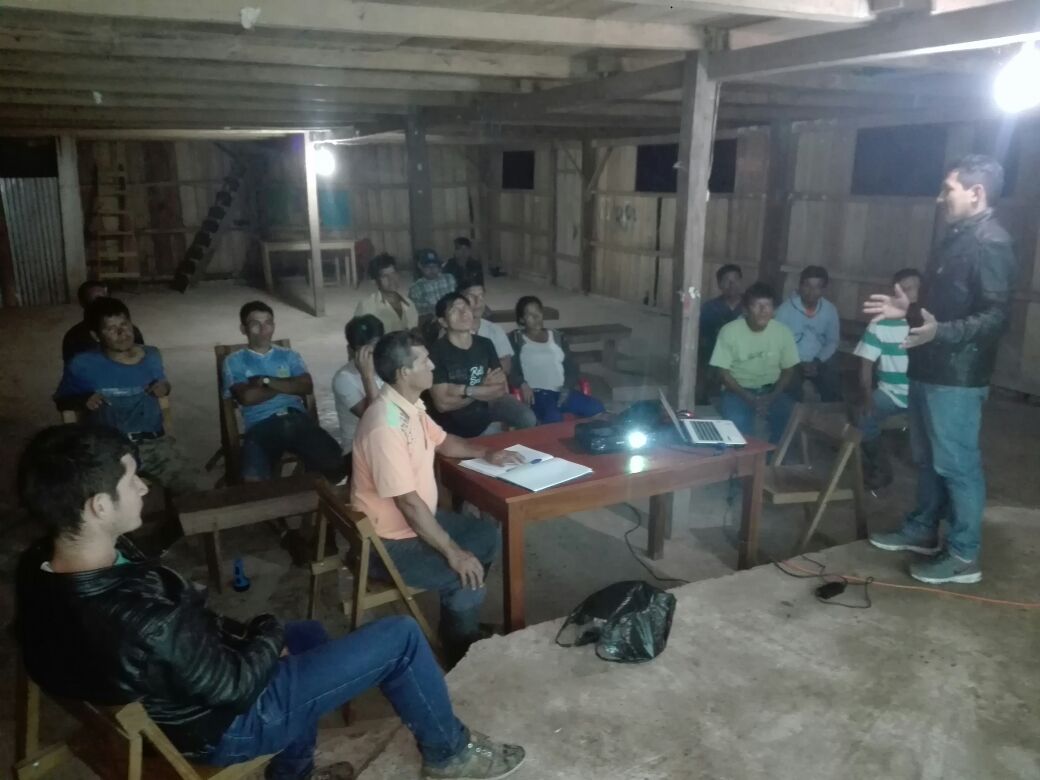 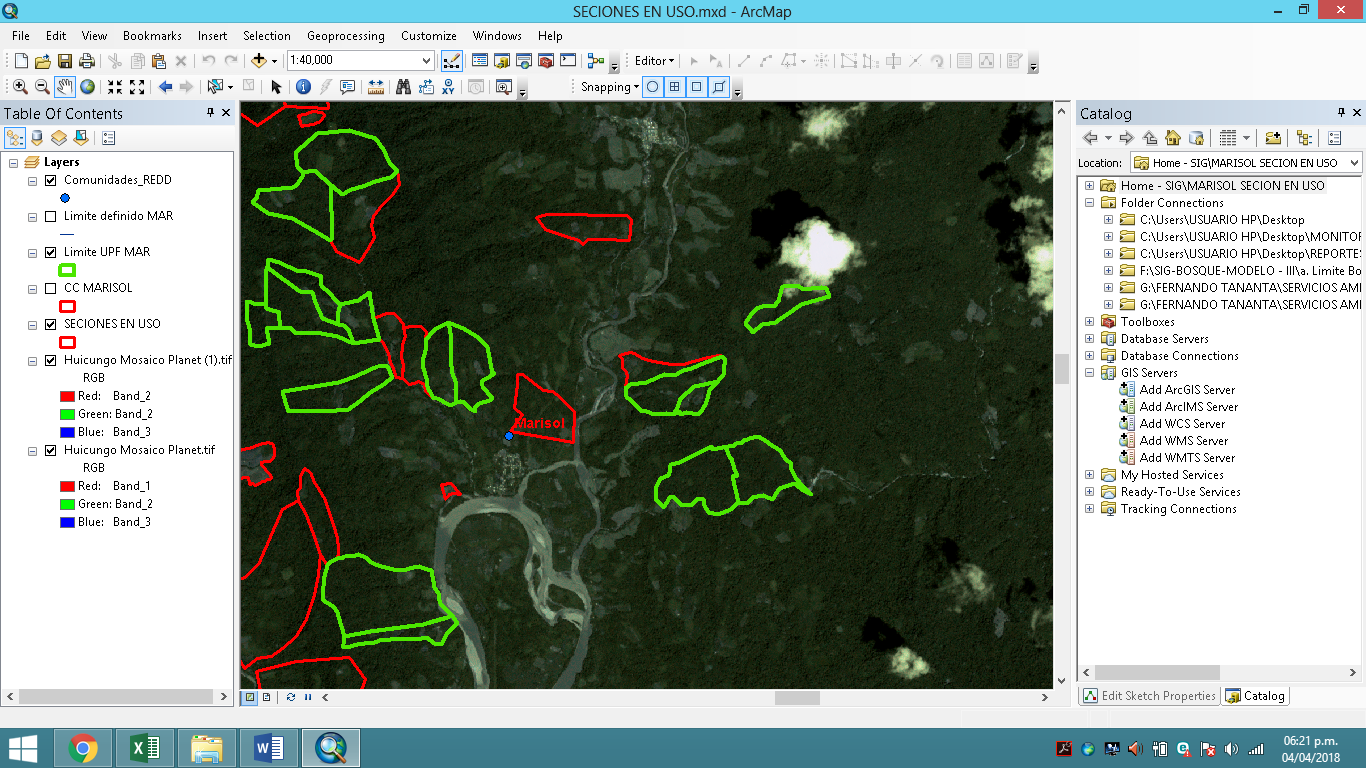 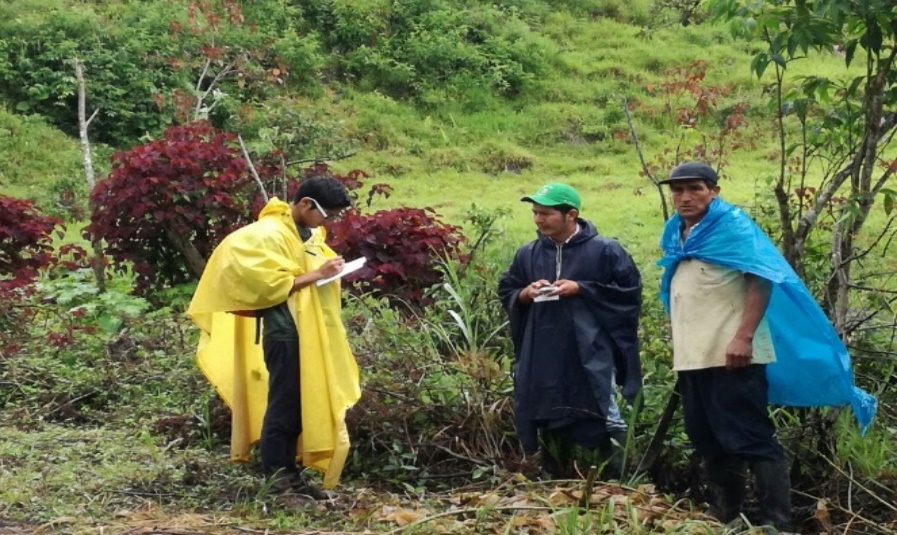 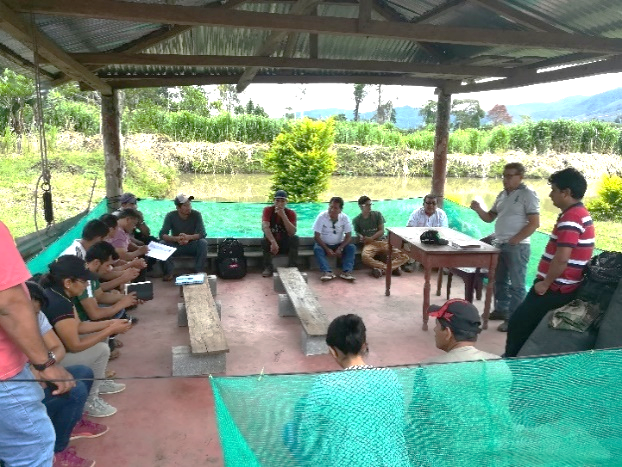 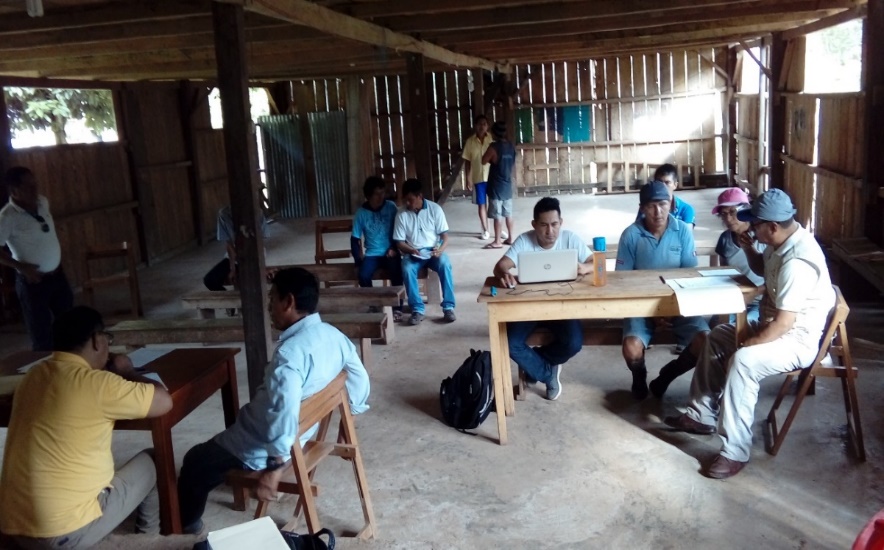 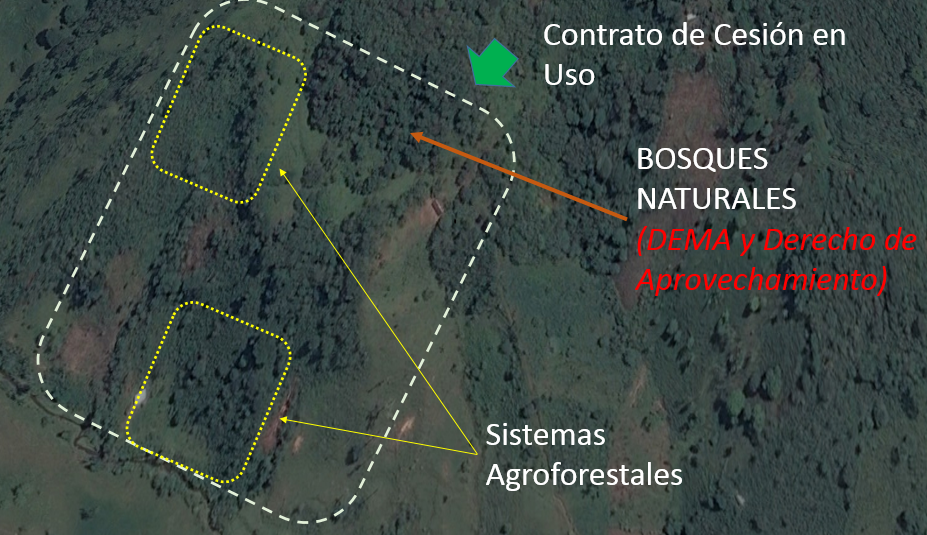 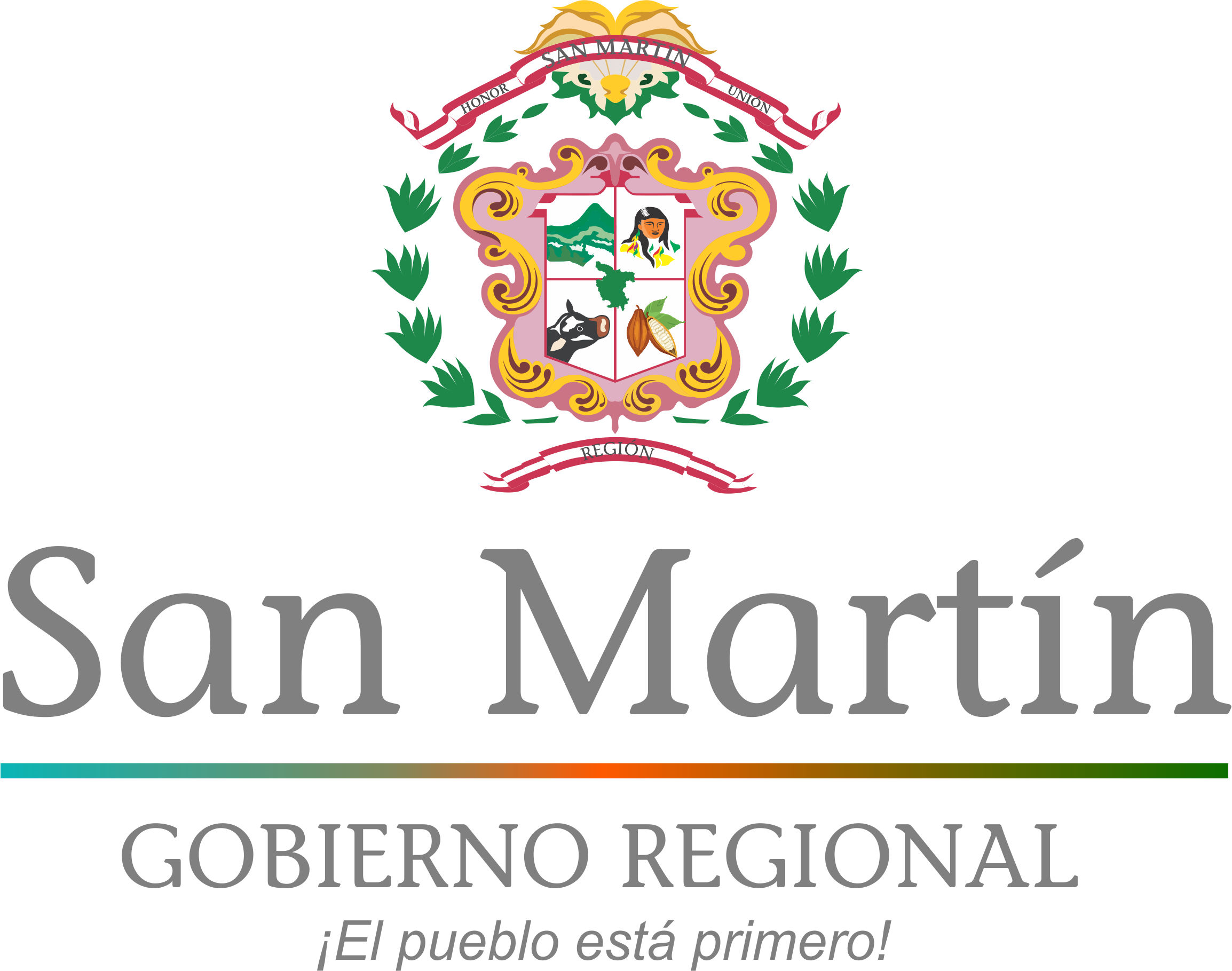 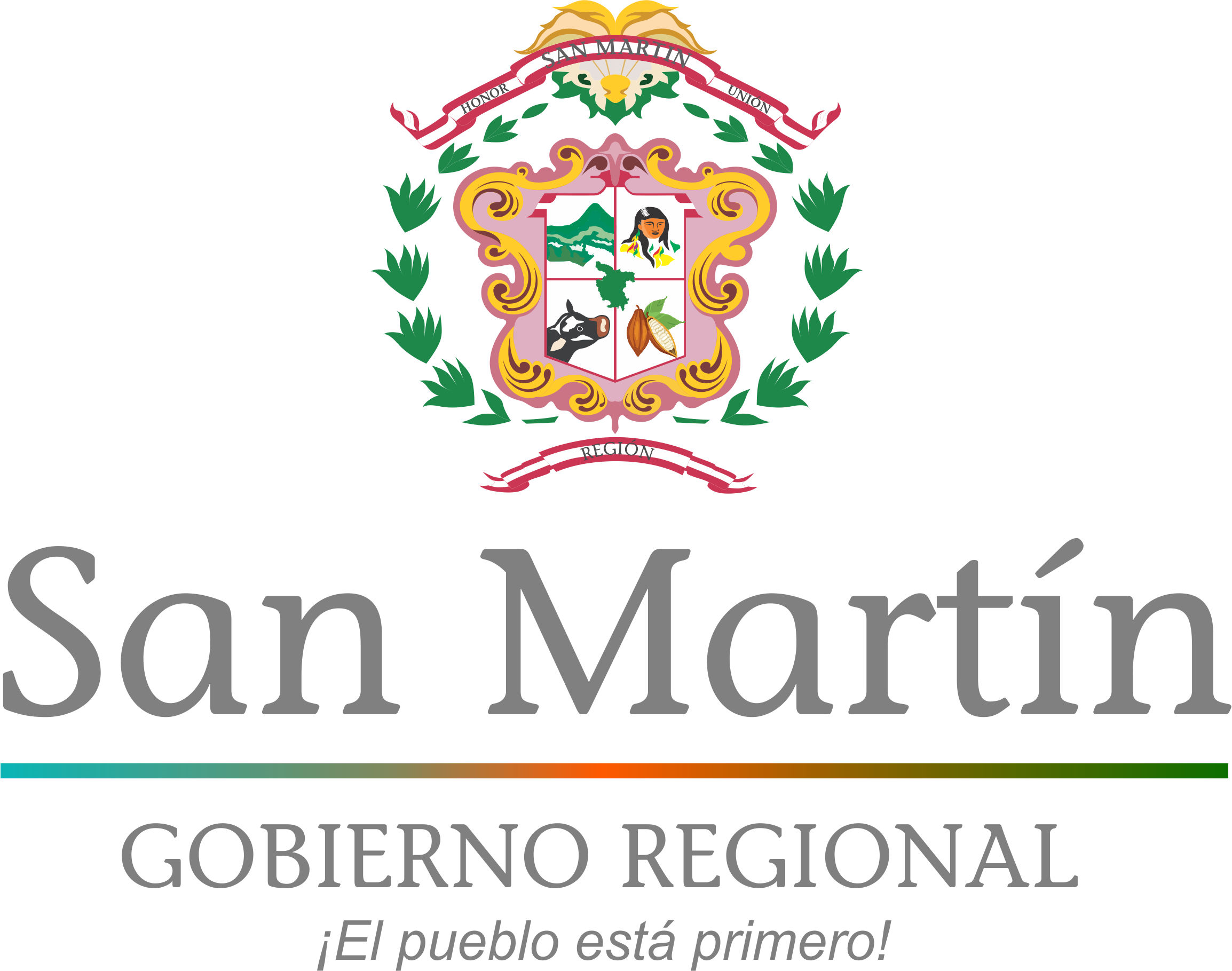 San Martín:
Un departamento hacia una visión de futuro
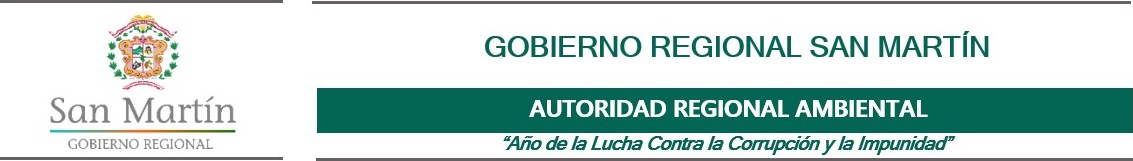 PILOTO II: UBICACION: 
DISTRITO HUICUNGO Y PACHIZA – (HUAYABAMBA) PROVINCIA MARISCAL CACERES
PILOTO I: UBICACION: 
DISTRITO ALONZO DE ALVARADO – (ROQUE) PROVINCIA LAMAS
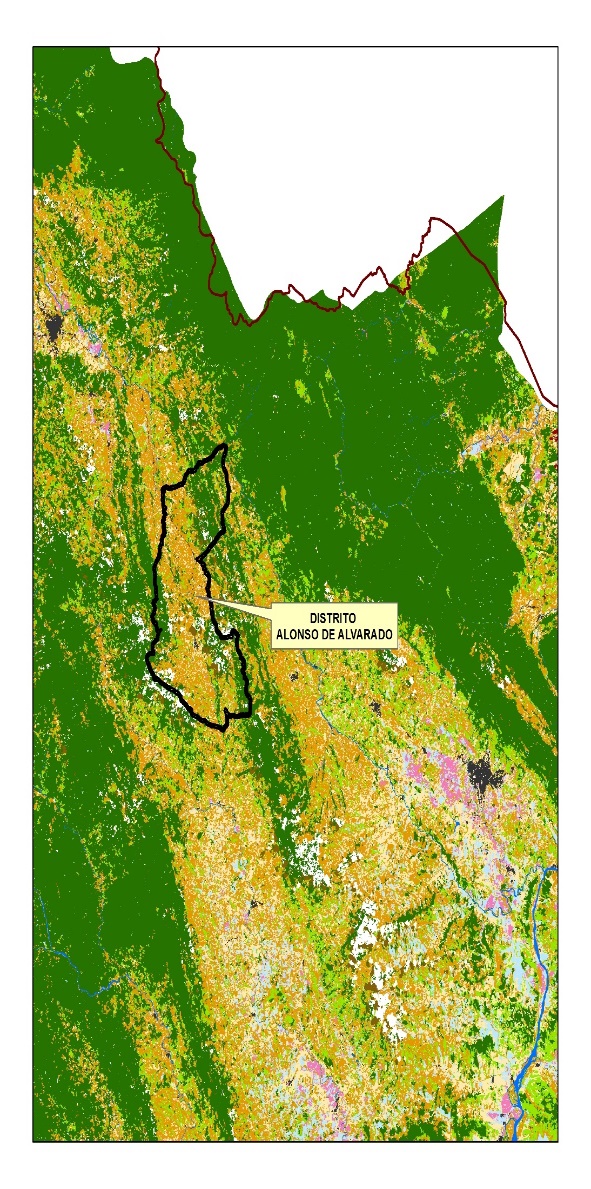 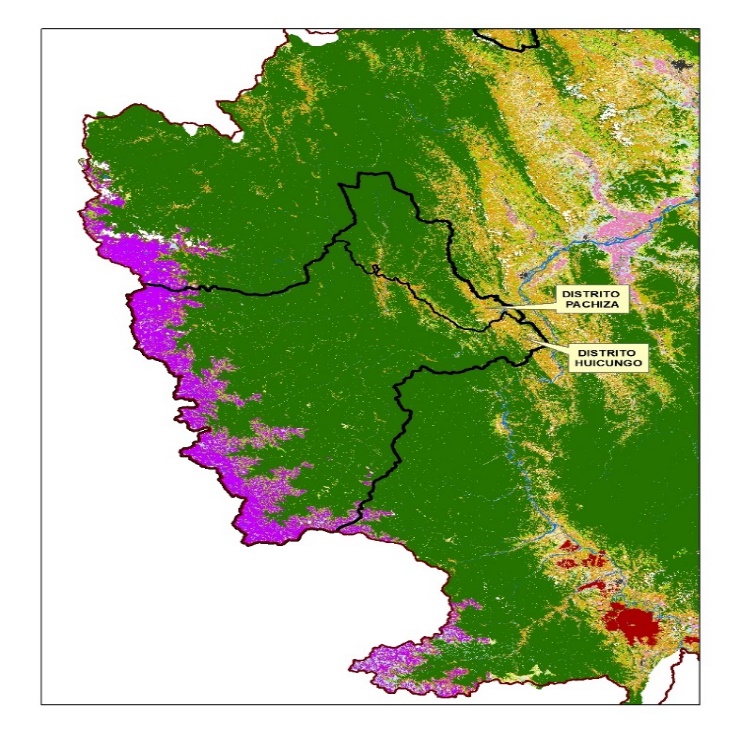 Área: 48.55 ha.
4 Contratos.
Área: 71.76 ha.
10 Contratos.
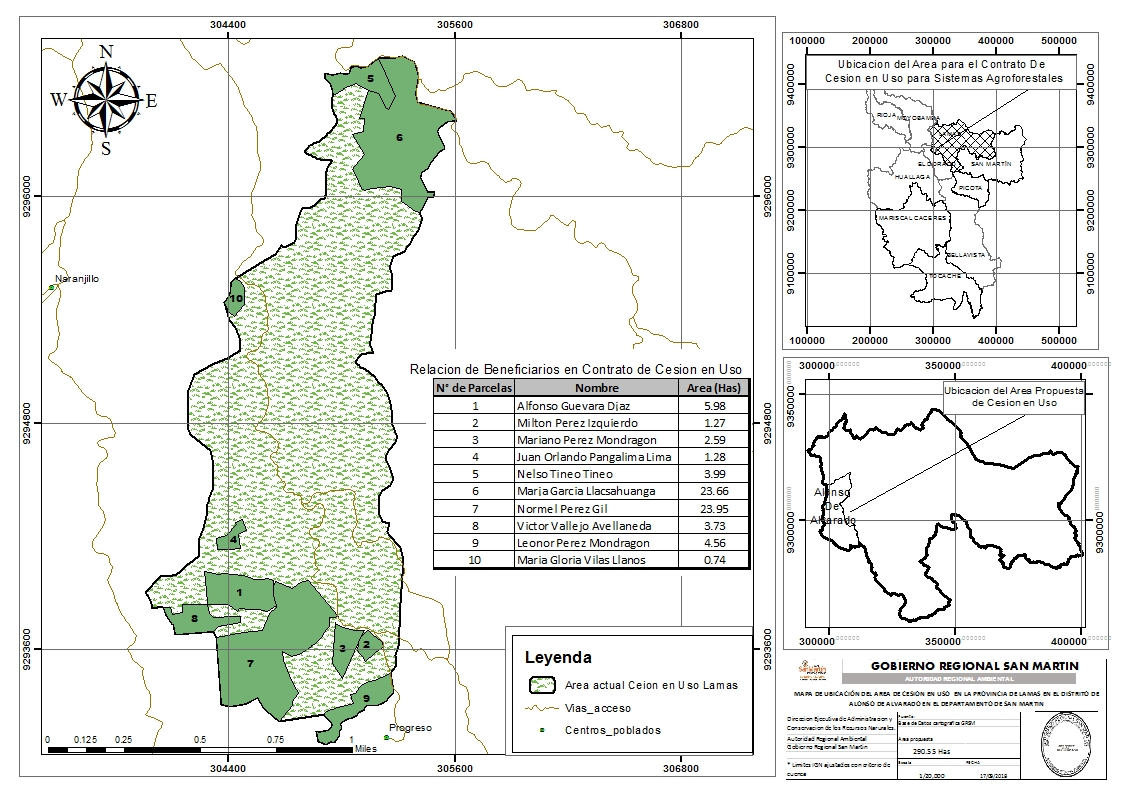 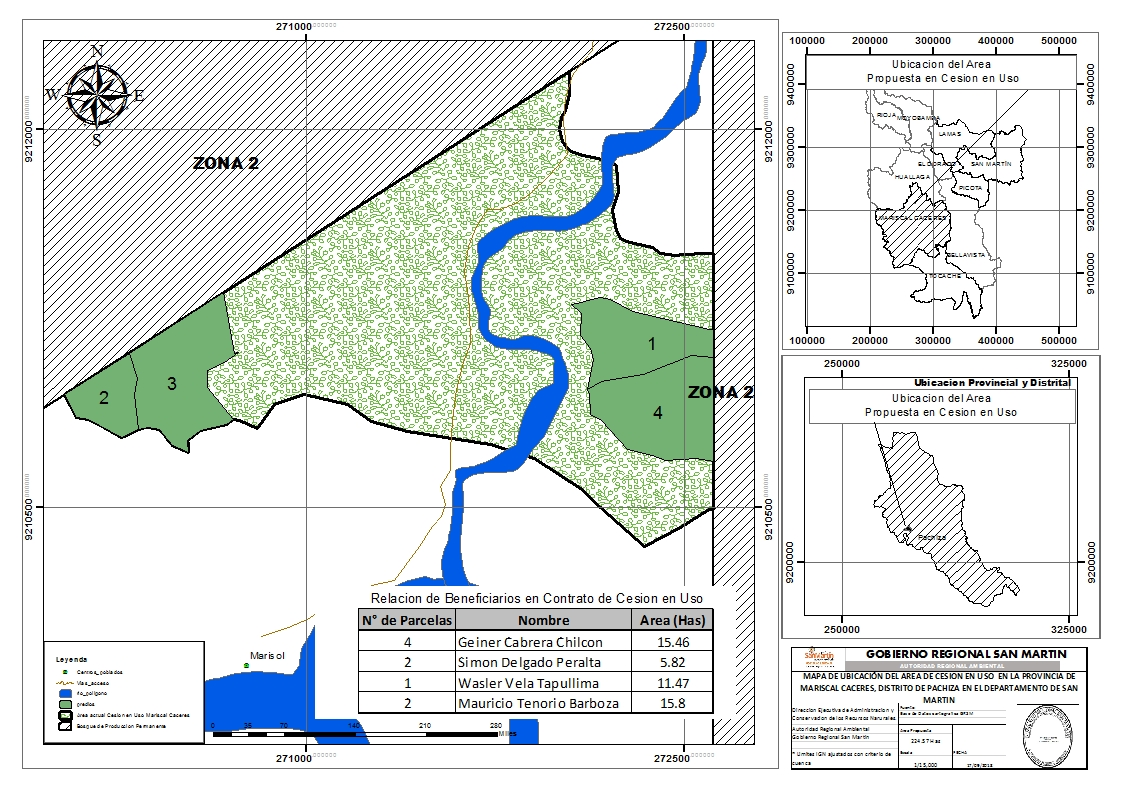 Área 120.31 ha.
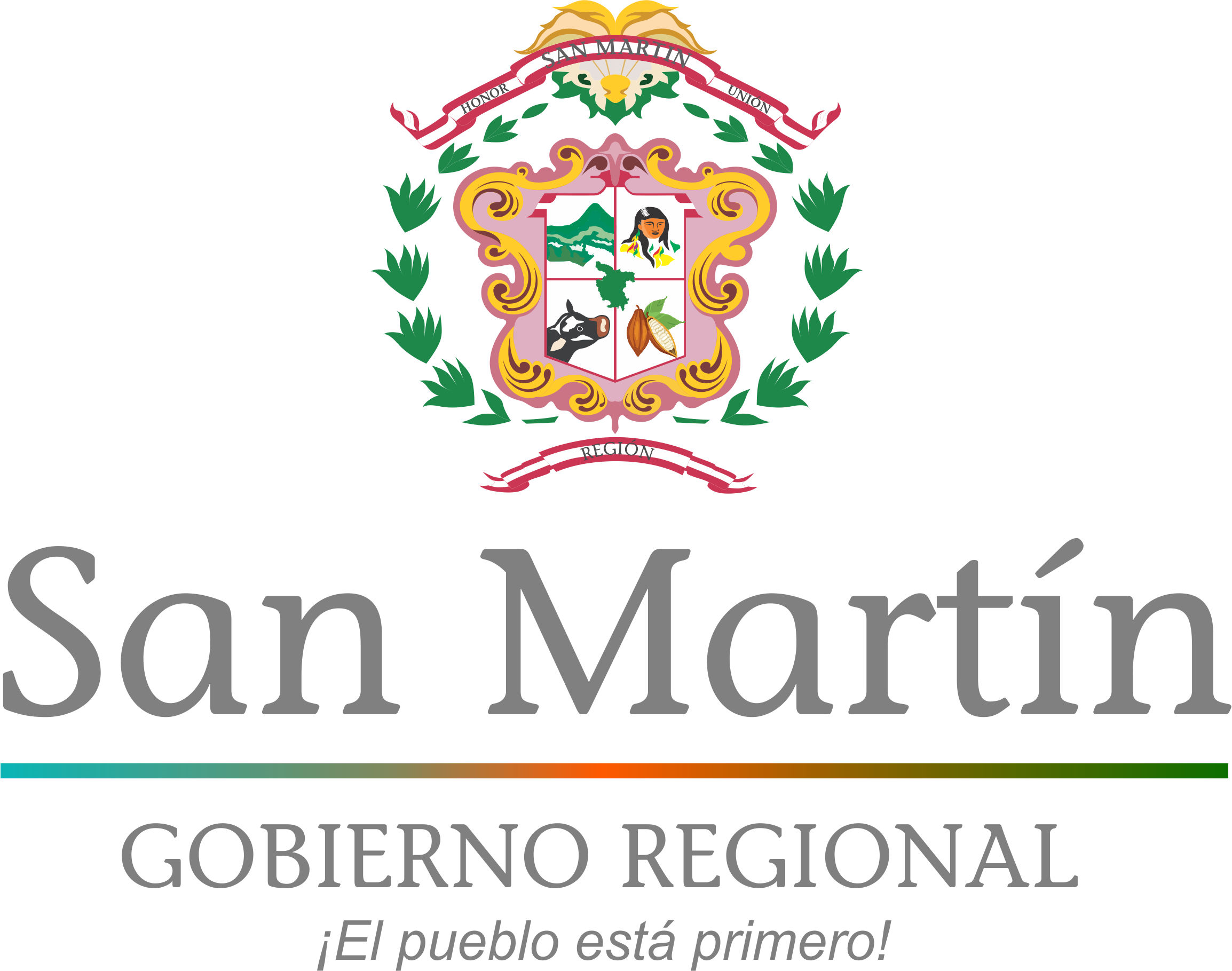 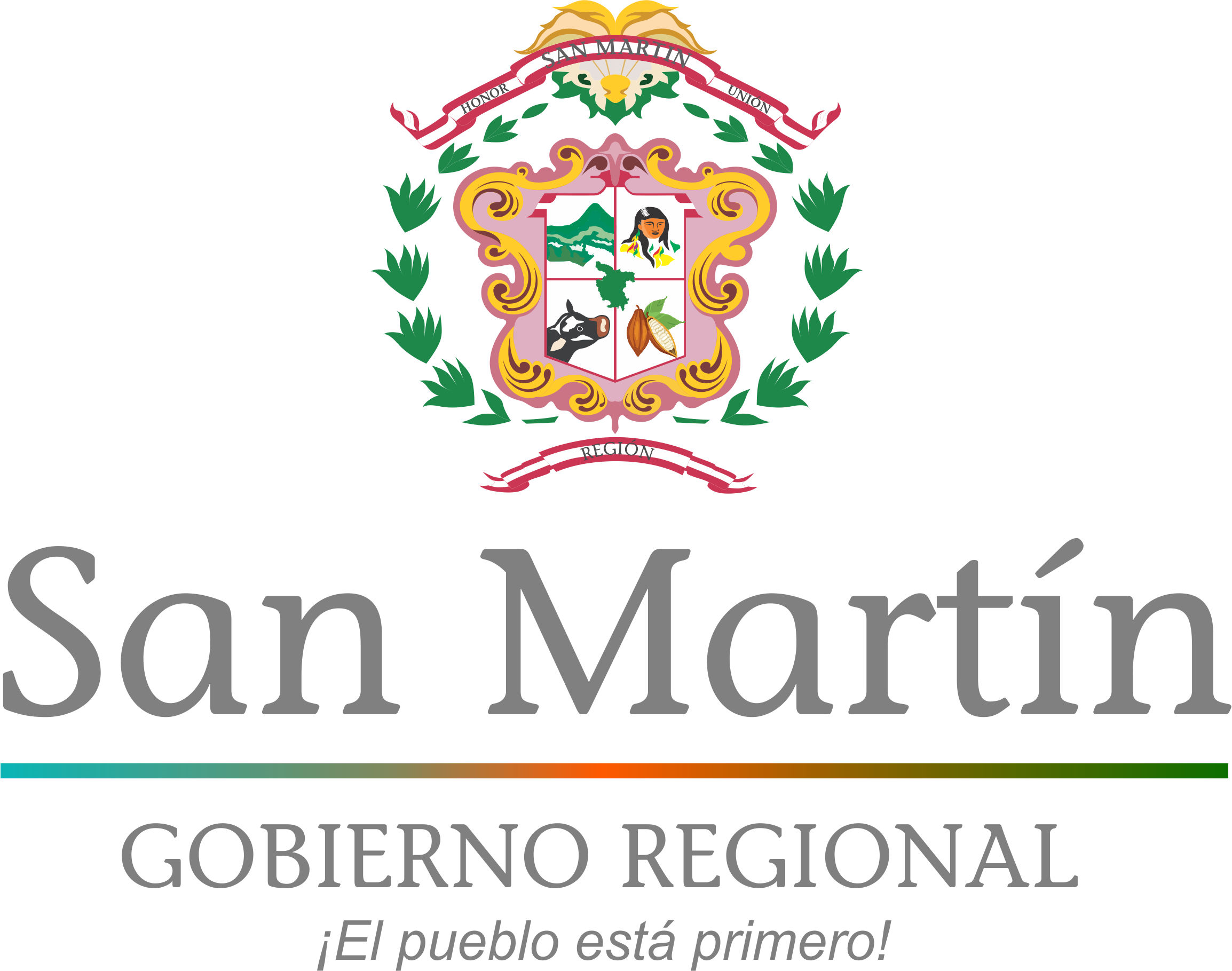 San Martín:
Un departamento hacia una visión de futuro
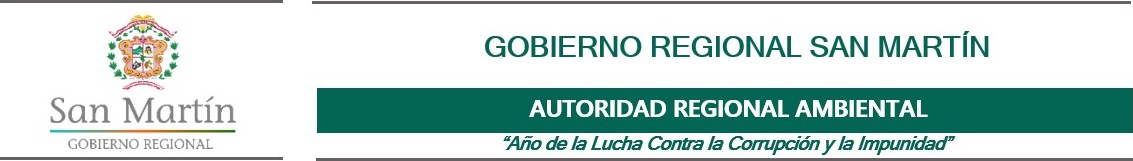 Contrato de cesión en uso para sistemas agroforestales
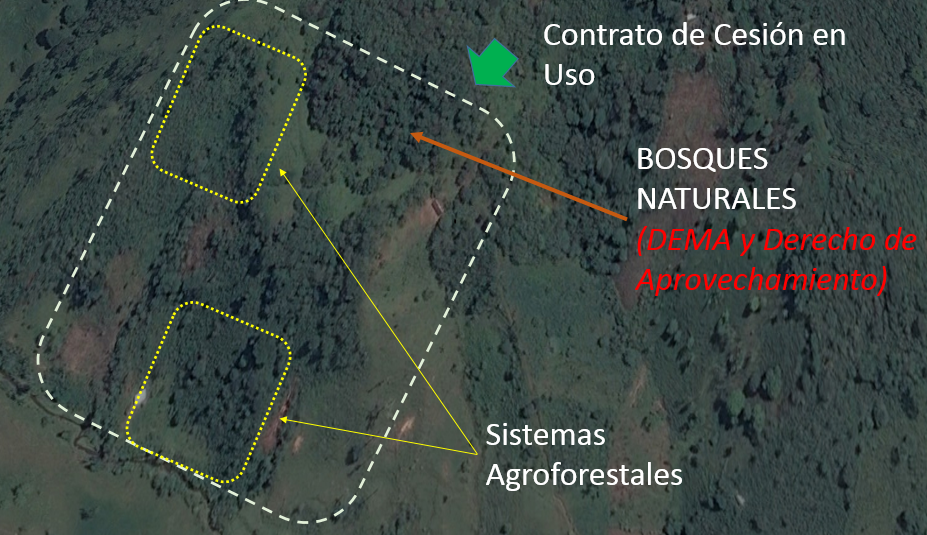 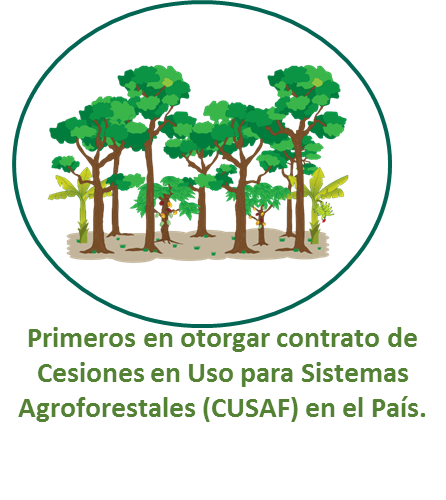 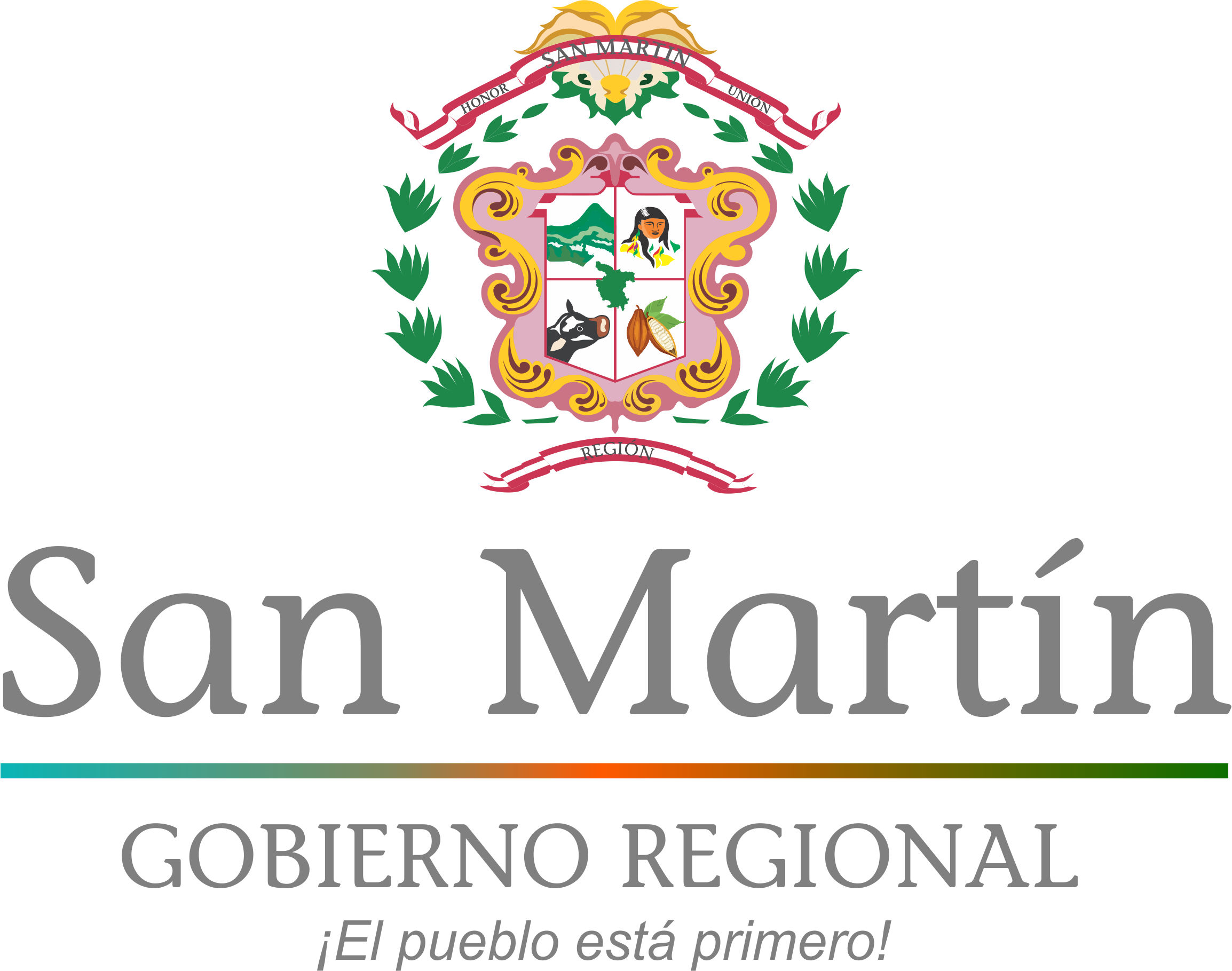 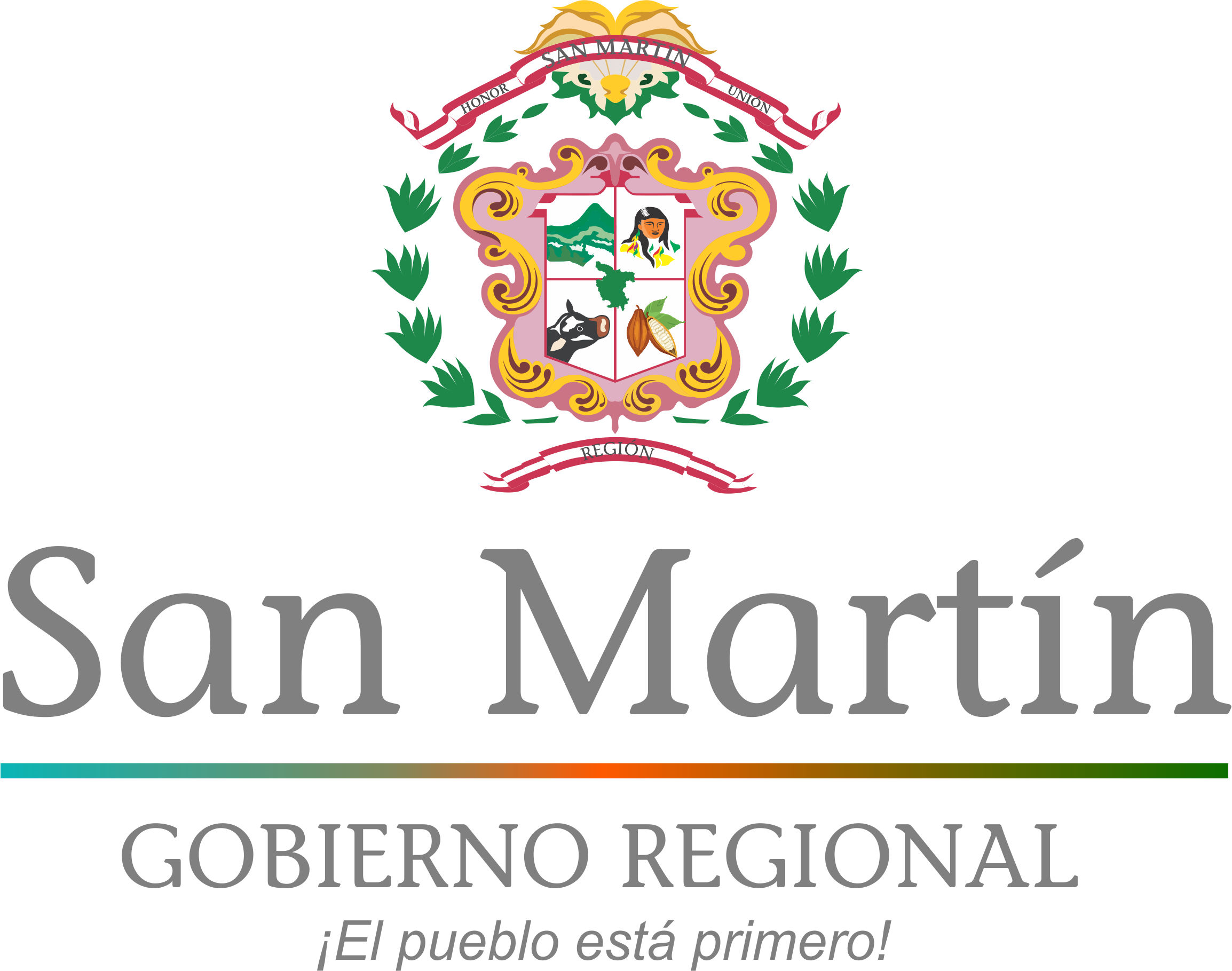 San Martín:
Un departamento hacia una visión de futuro
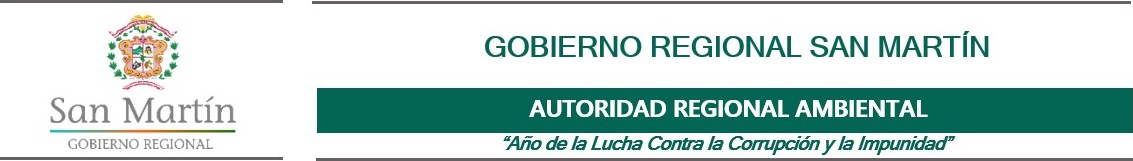 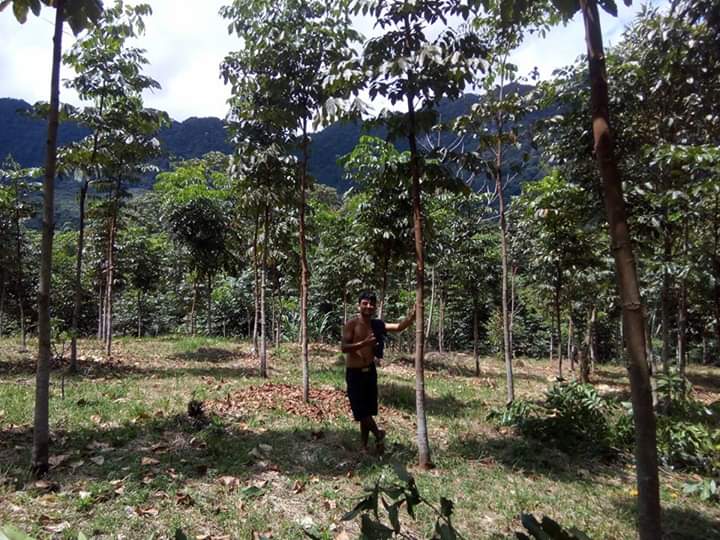 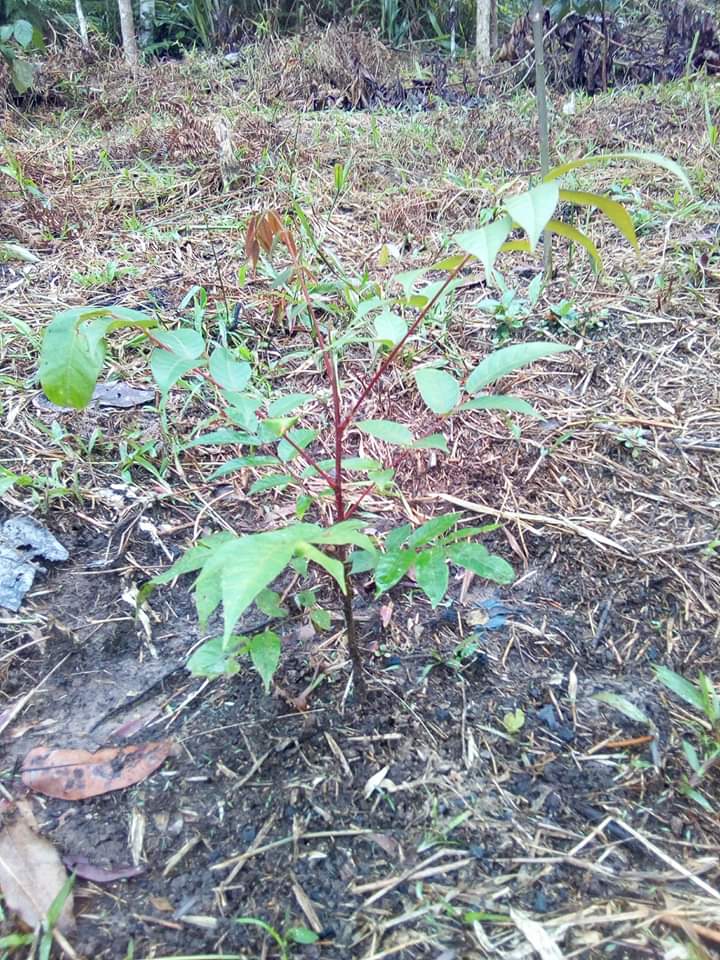 RECUPERACIÓN DE LA COBERTURA FORESTAL, MEDINANTE EL TORNILLO ASOCIADO A LA MARUPA BAJO REGENERACIÓN NATURAL
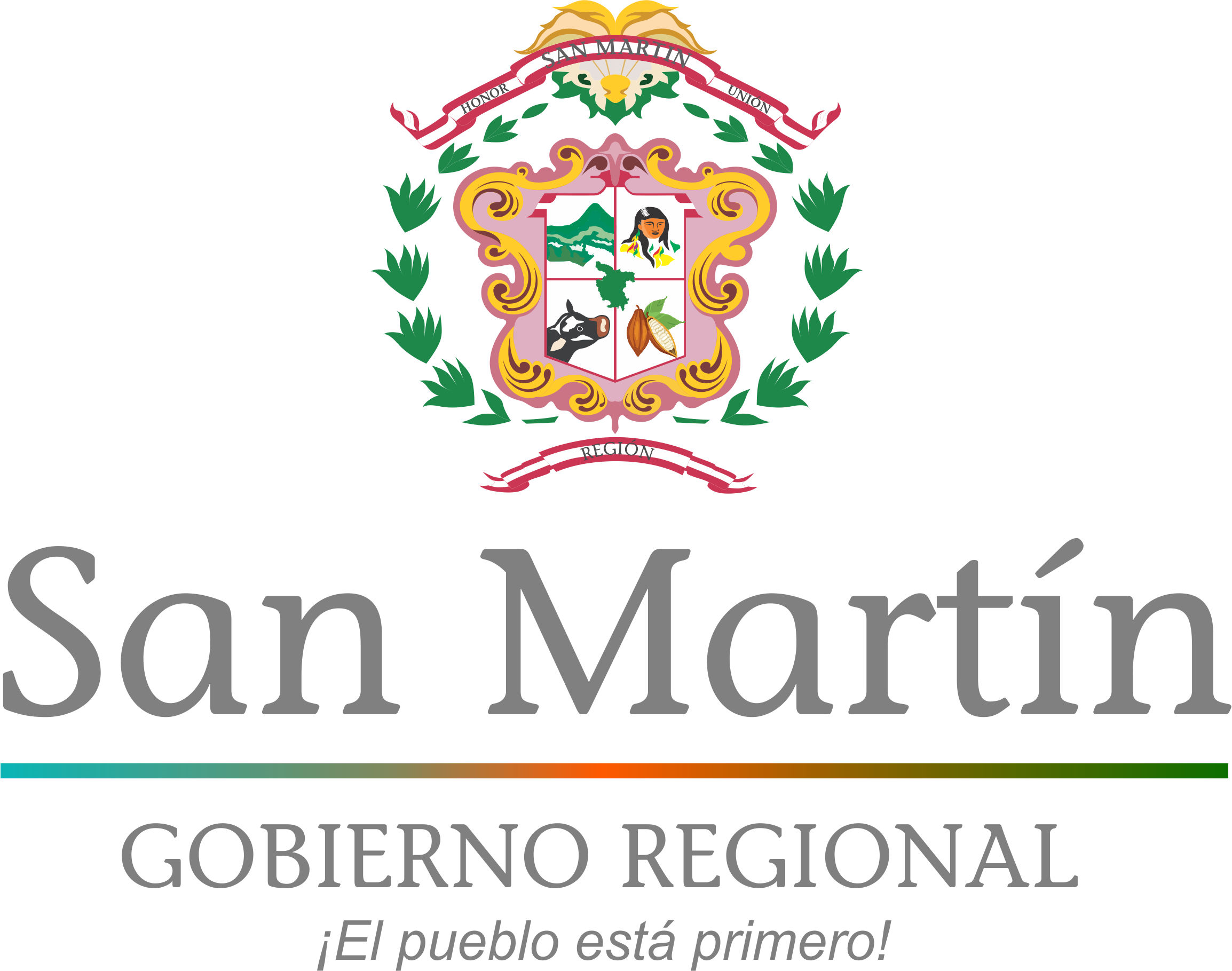 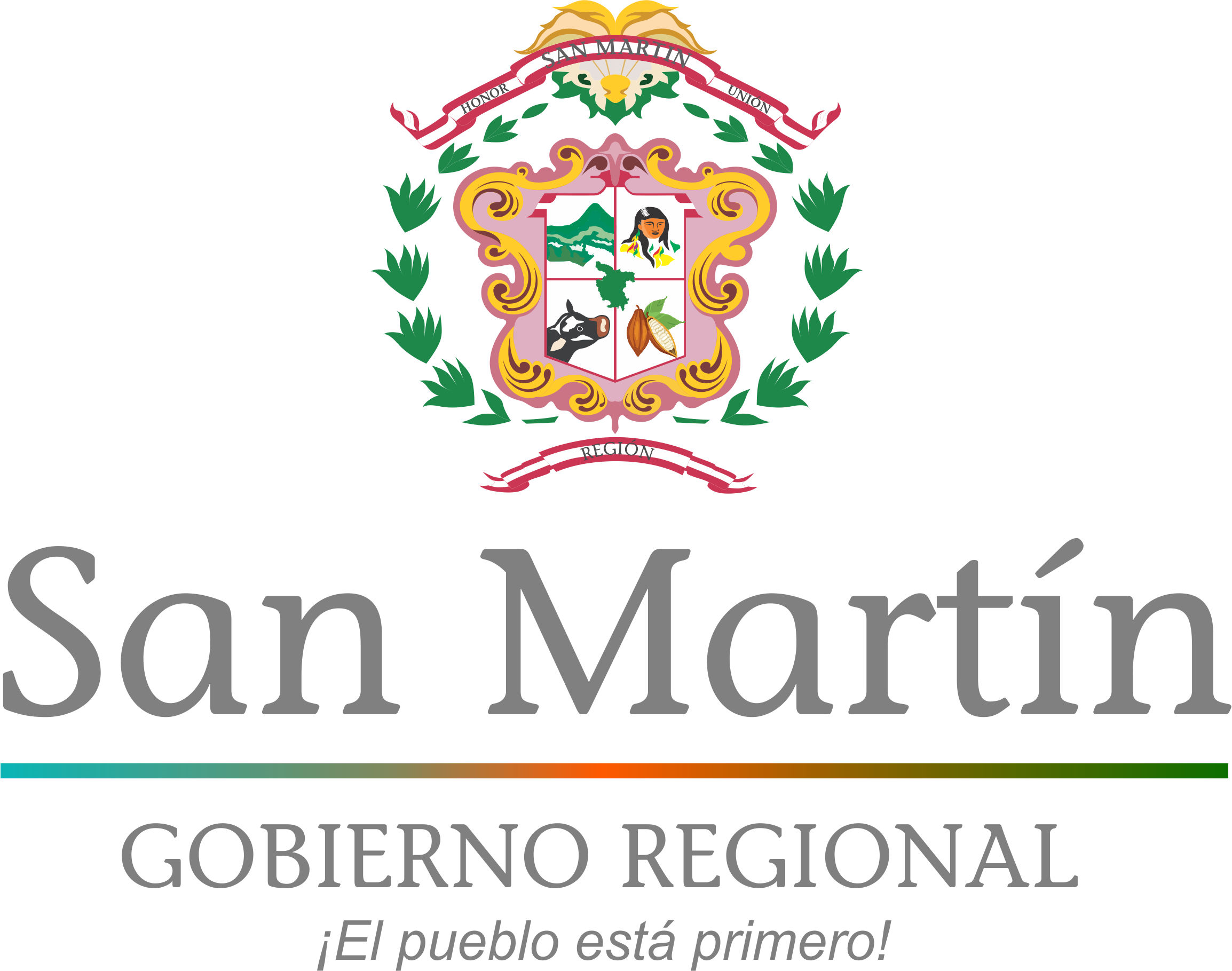 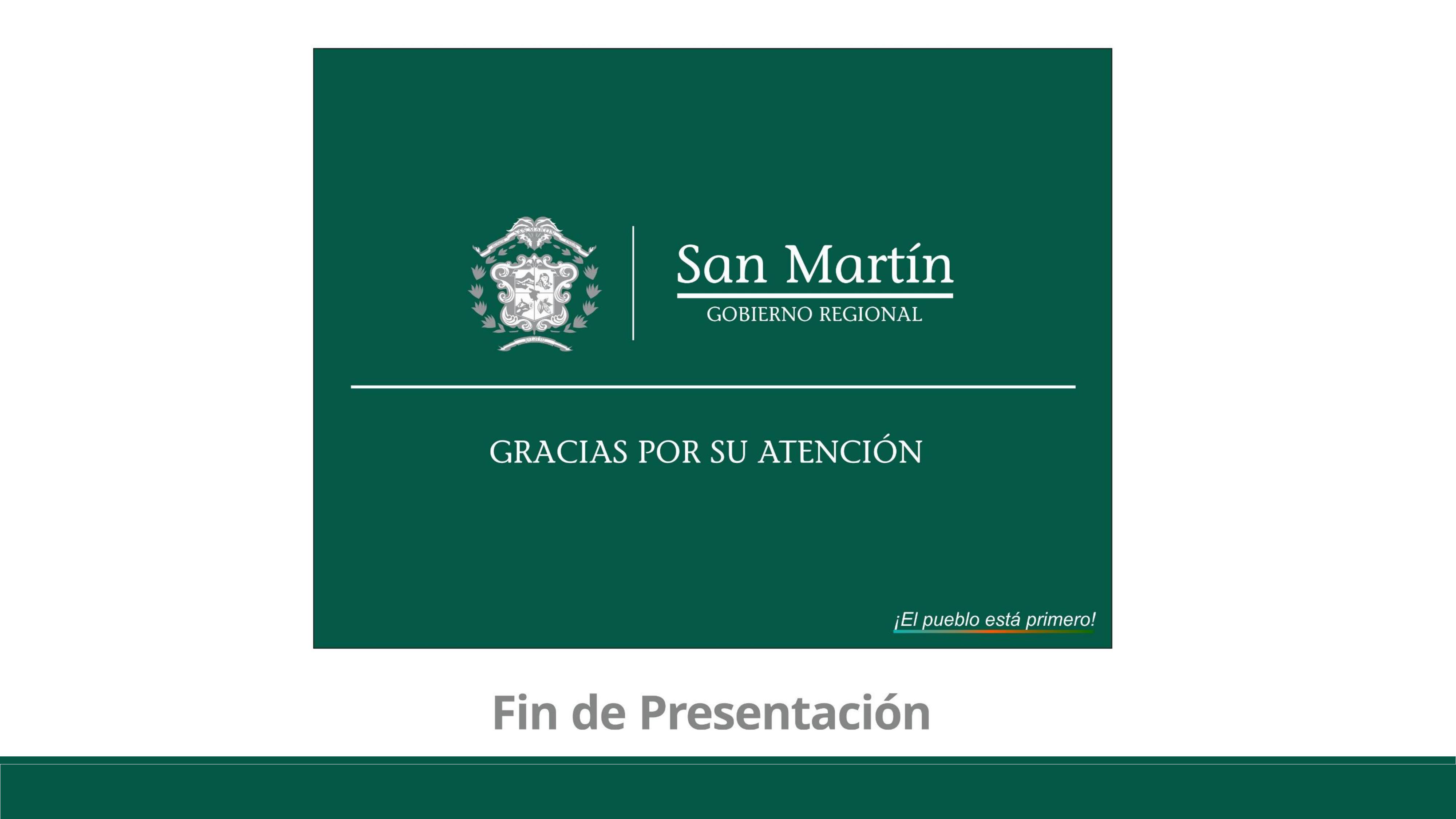 GRACIAS POR SU ATENCIÓN
EDWIN SILVA MATTA
CEL. 944496124
ESPECIALISTA FORESTAL
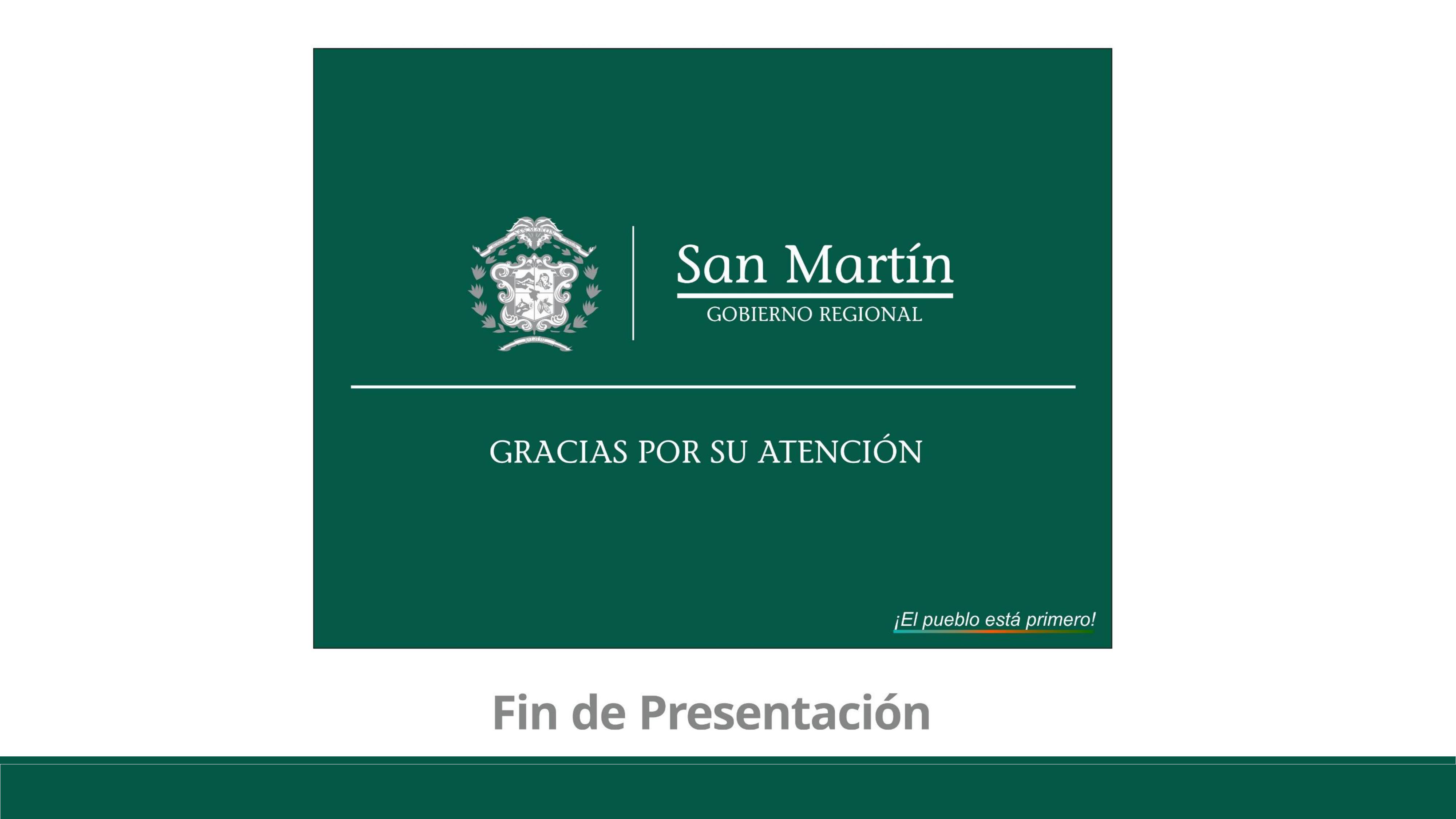 San Martín:
Un departamento hacia una visión de futuro
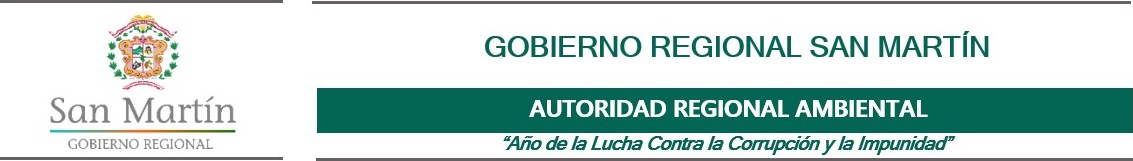 FINALIDAD
Mantener o recuperar la provisión de B y S de los Ecosist a través de la formaliz. de las actividades SAF.
CCU para SAF
Z. Producción AFSP
CCU en BR
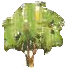 Z. Rec  For. (prod. for) / (rest. y conserv)
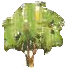 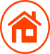 Z. Bos resid. o reman.
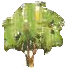 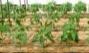 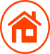 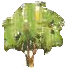 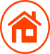 T H: pobladores locales con título o posesión sobre las zonas adyacentes a BR
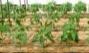 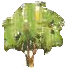 TH: posesionados sobre zonas agroforestales
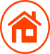 Z. de Tratamiento
 Especial
Z. de 
Recuperación
BR: Bosques naturales primarios aislados producto de la fragmentación del hábitat por procesos de ocupación y transformación de paisajes.
SAF:  Sistema de uso de la tierra, manejo asociado de sp.  forestales y agropecuarias en una misma parcela en el espacio y en el tiempo.
Otorga: ARFFS 
Supervisa: OSINFOR
Vigencia: 40 años renovables.
Superficie: Hasta 100 ha
Nivel de Manejo / DEMA
FINALIDAD
Conservar la cob. forestal
y aprovechar los bienes y 
servicios en tales áreas